Somerville High School
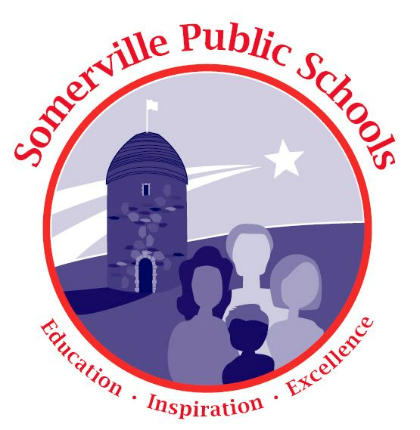 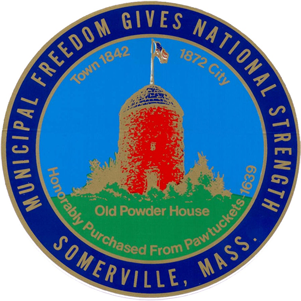 Board of Alderman: Financial Sub-Committee
July 6, 2016
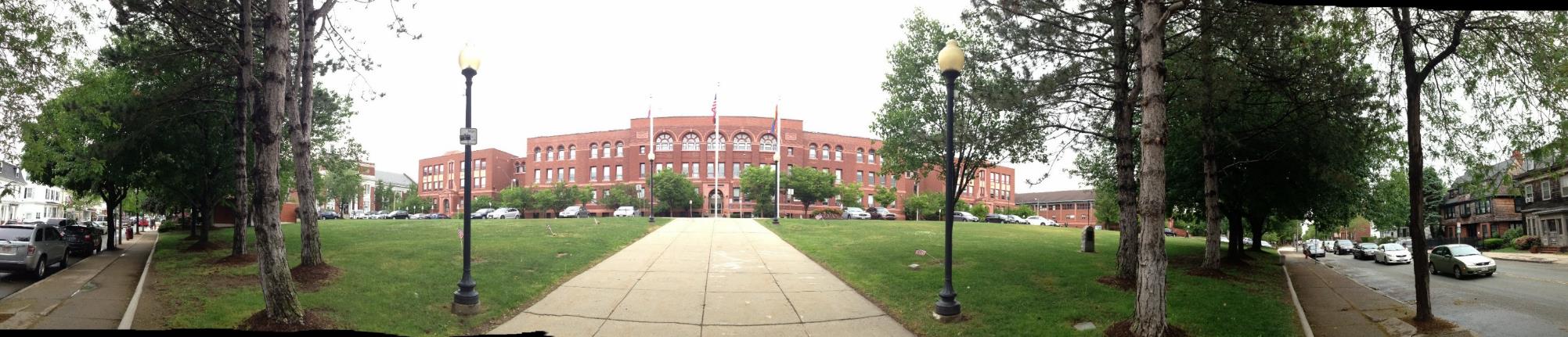 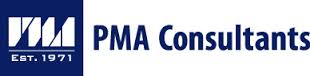 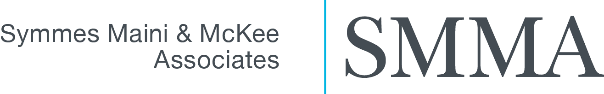 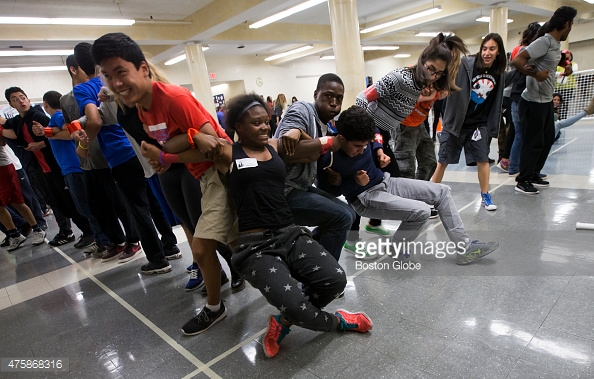 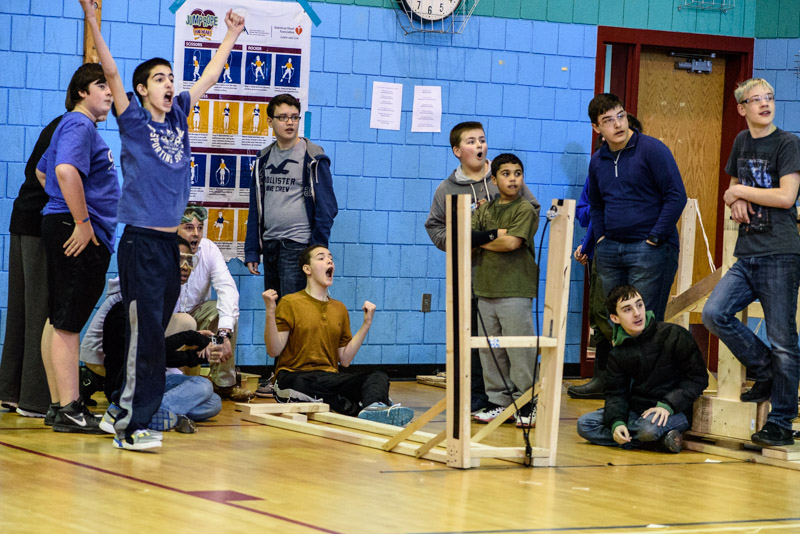 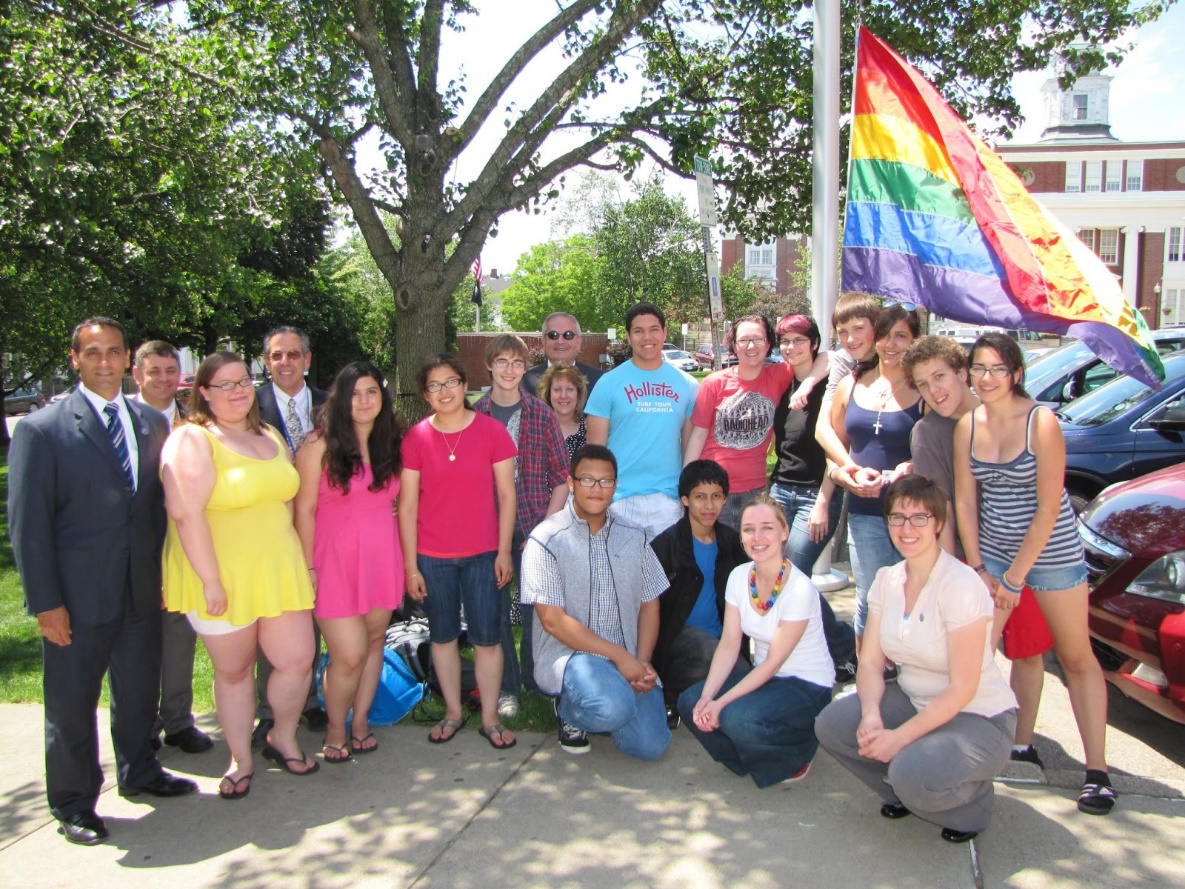 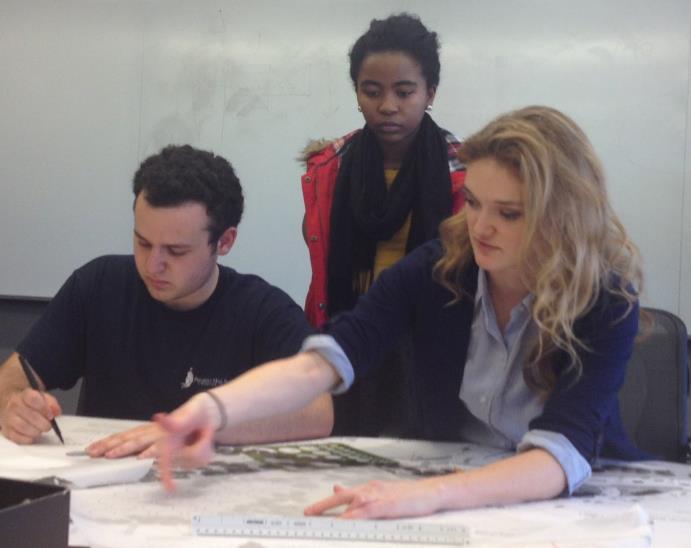 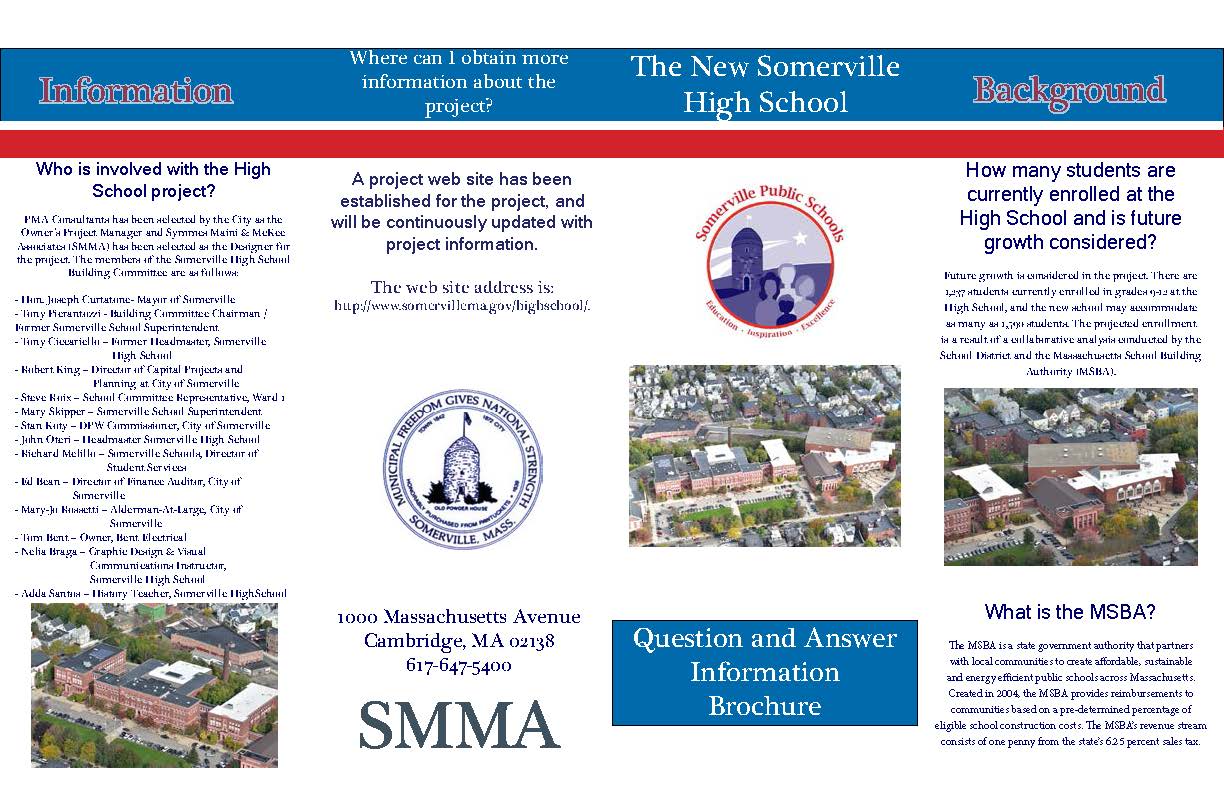 Wide Project Involvement:
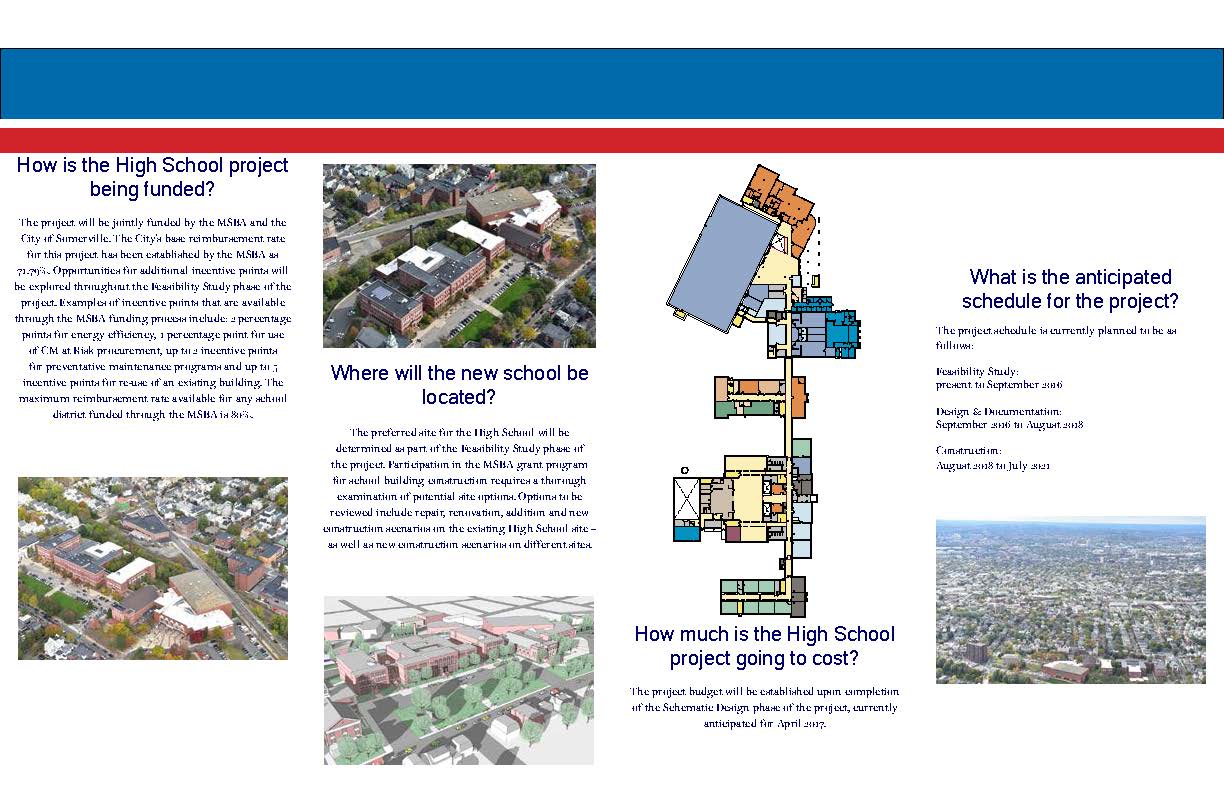 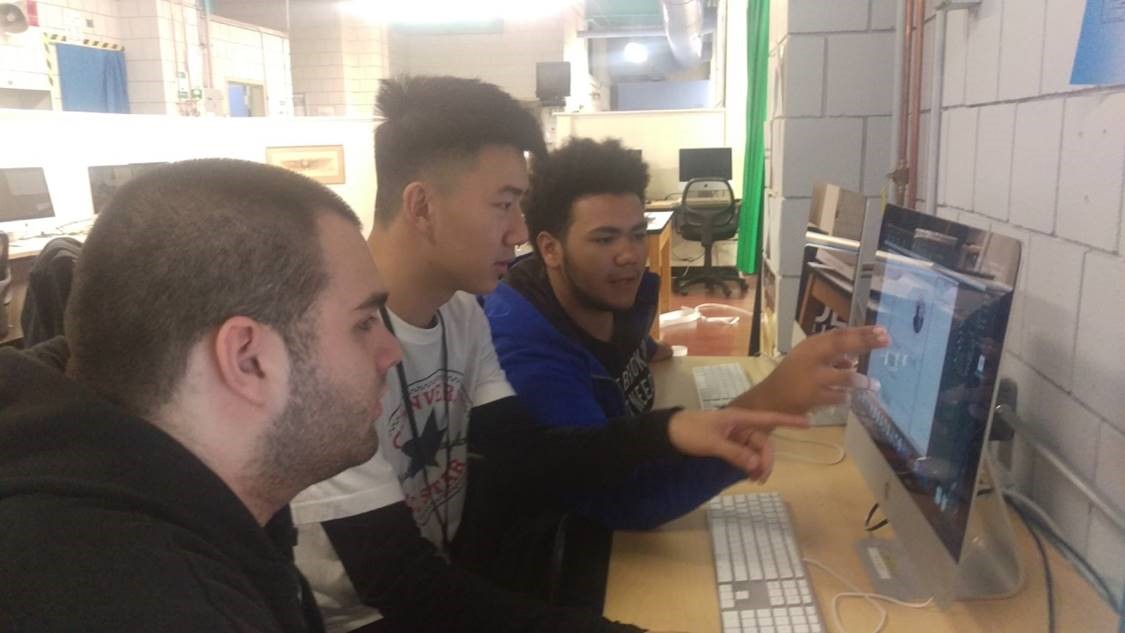 School Building Committee(City Appointed – MSBA Requirement)
City of Somerville & Residents
Massachusetts School Building Authority (MSBA)
Department of Elementary & Secondary Education (DESE) 
Somerville Historic Preservation Commission
Educational Visioning & Planning with Staff, Teachers, and Community
Students
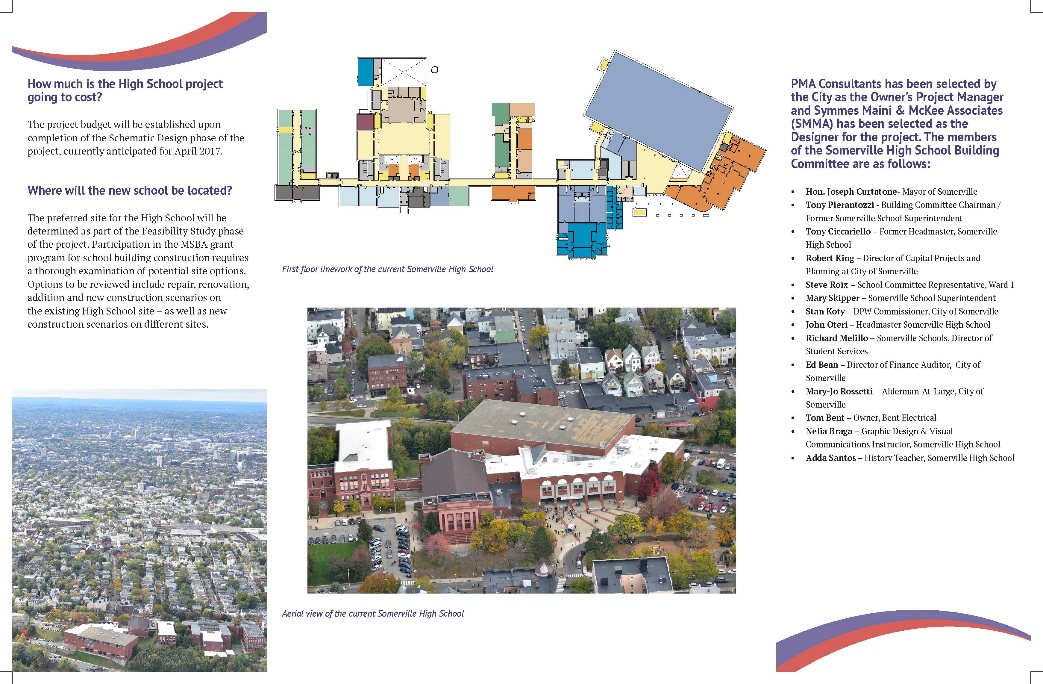 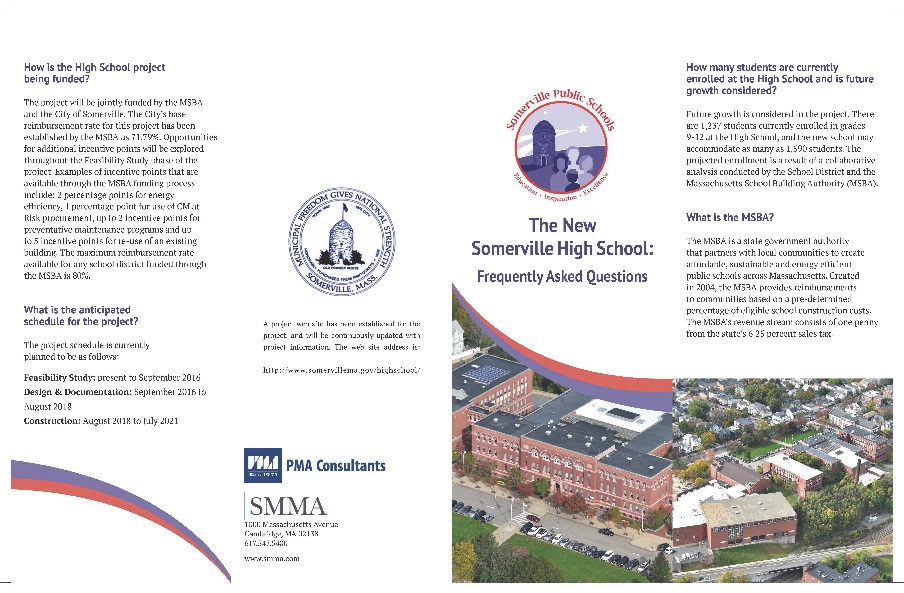 Somerville High School
Tonight’s Agenda:
Mayor’s Opening Remarks and Introductions
Why SHS? & Why Now?
Project Overview
Educational Vision and Planning Considerations
Project Cost History, Market and Next Steps
Closing Remarks
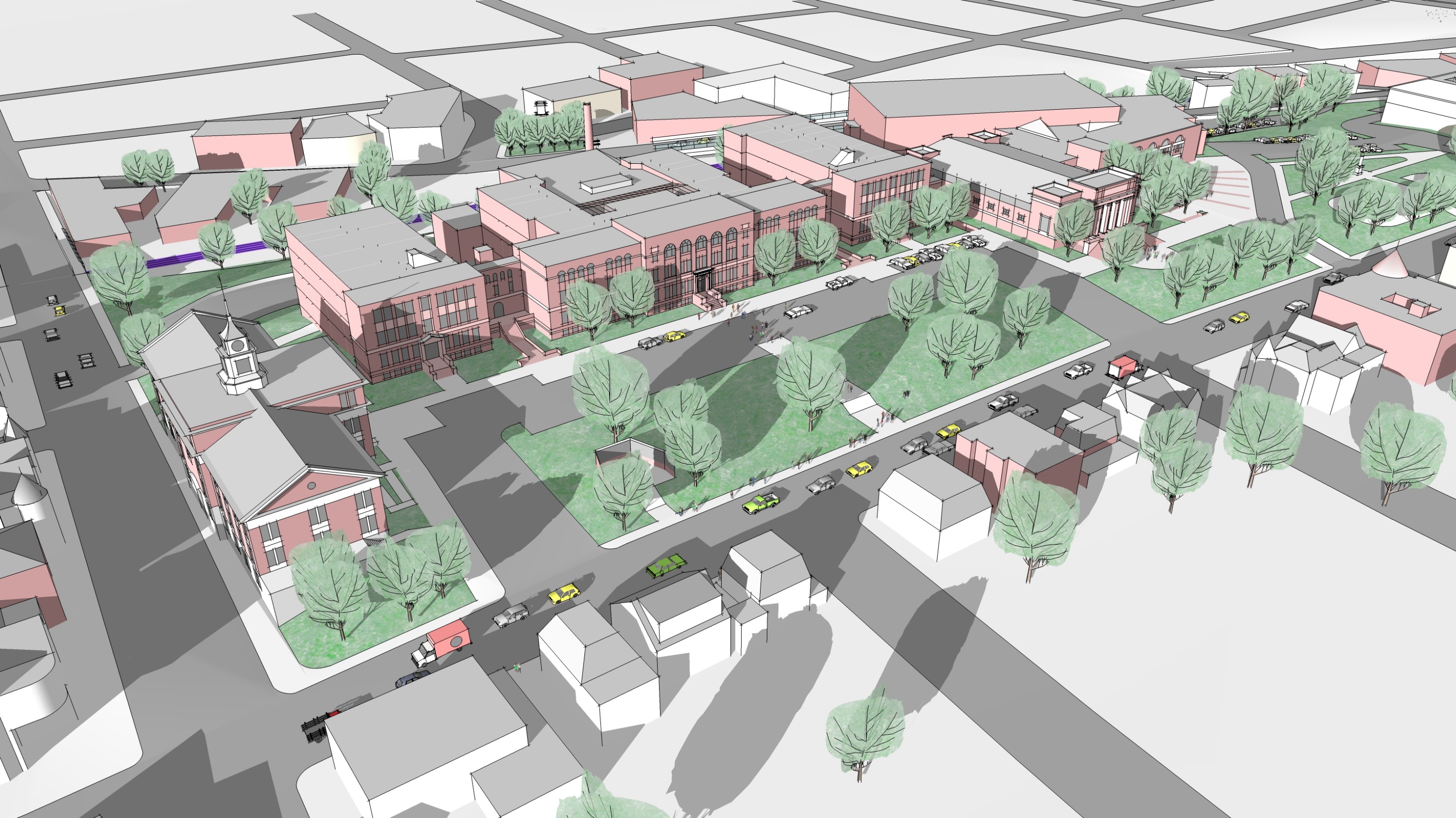 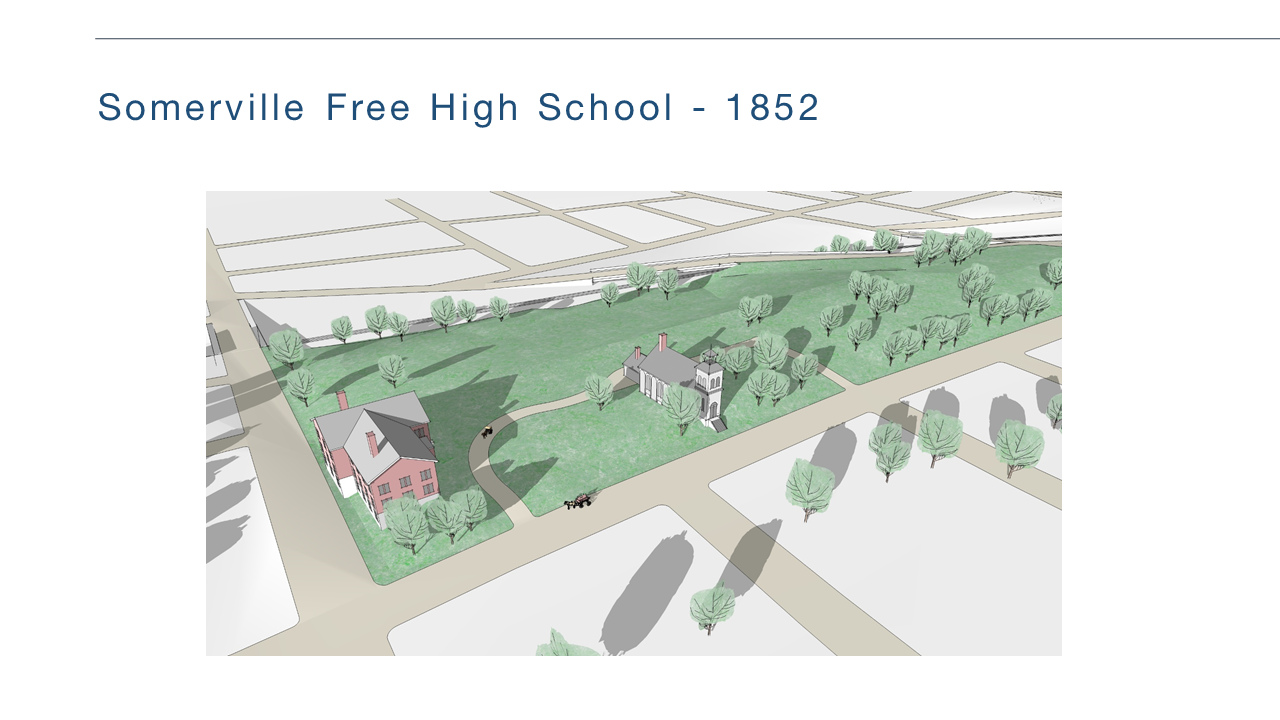 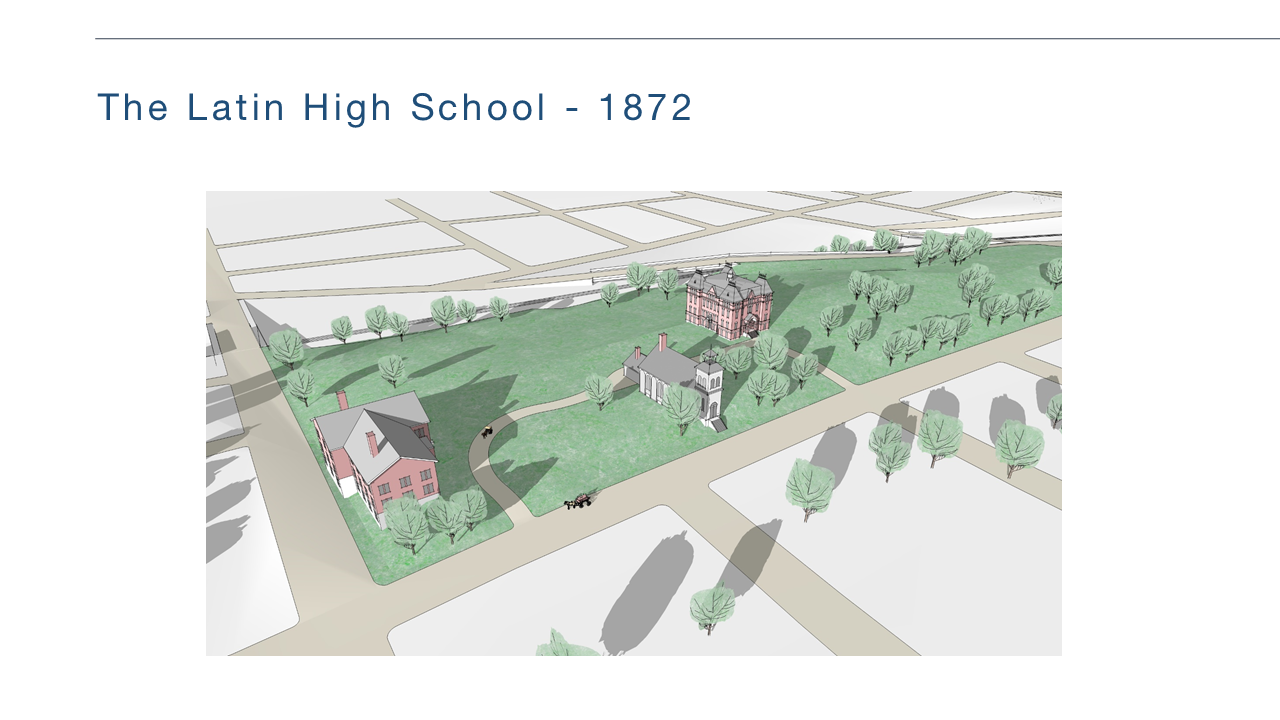 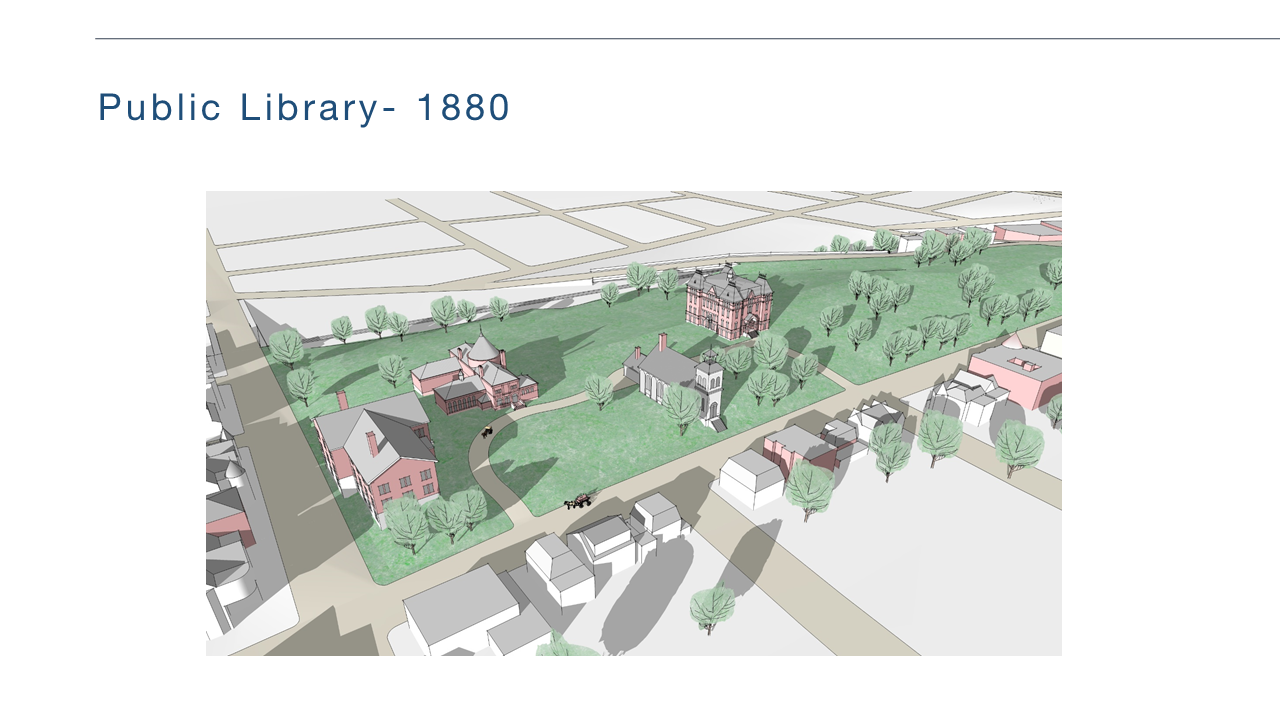 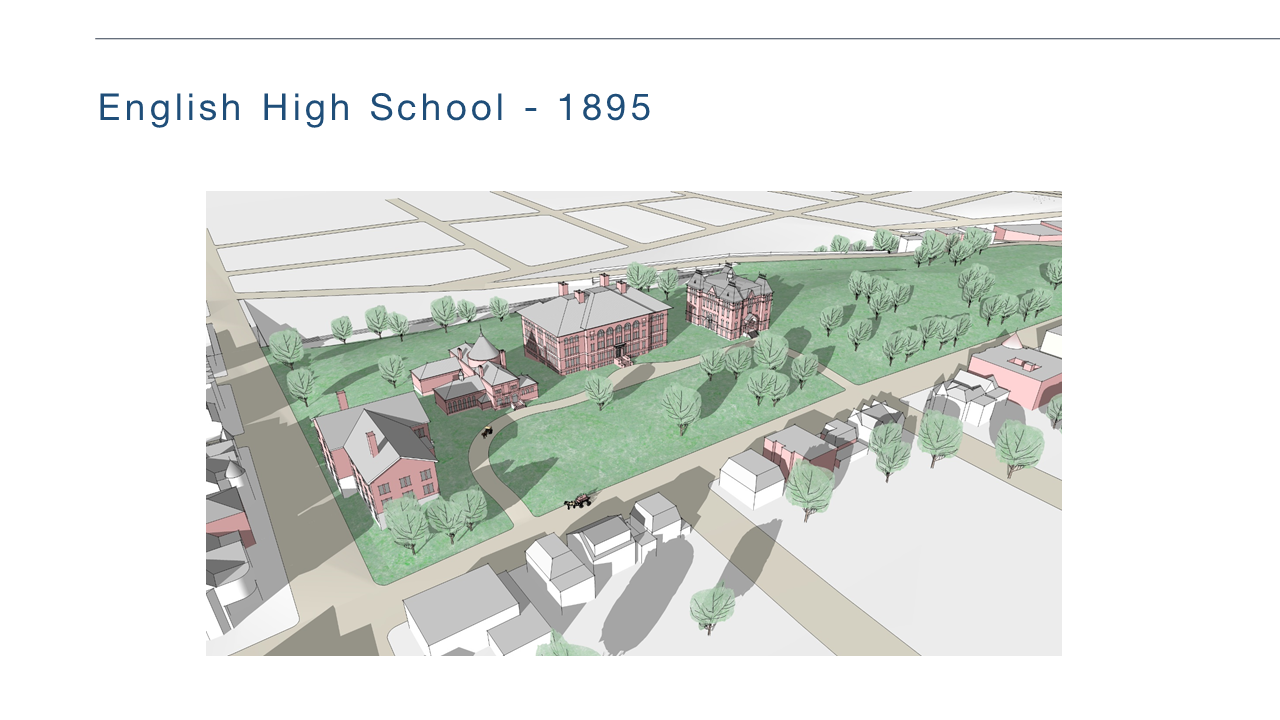 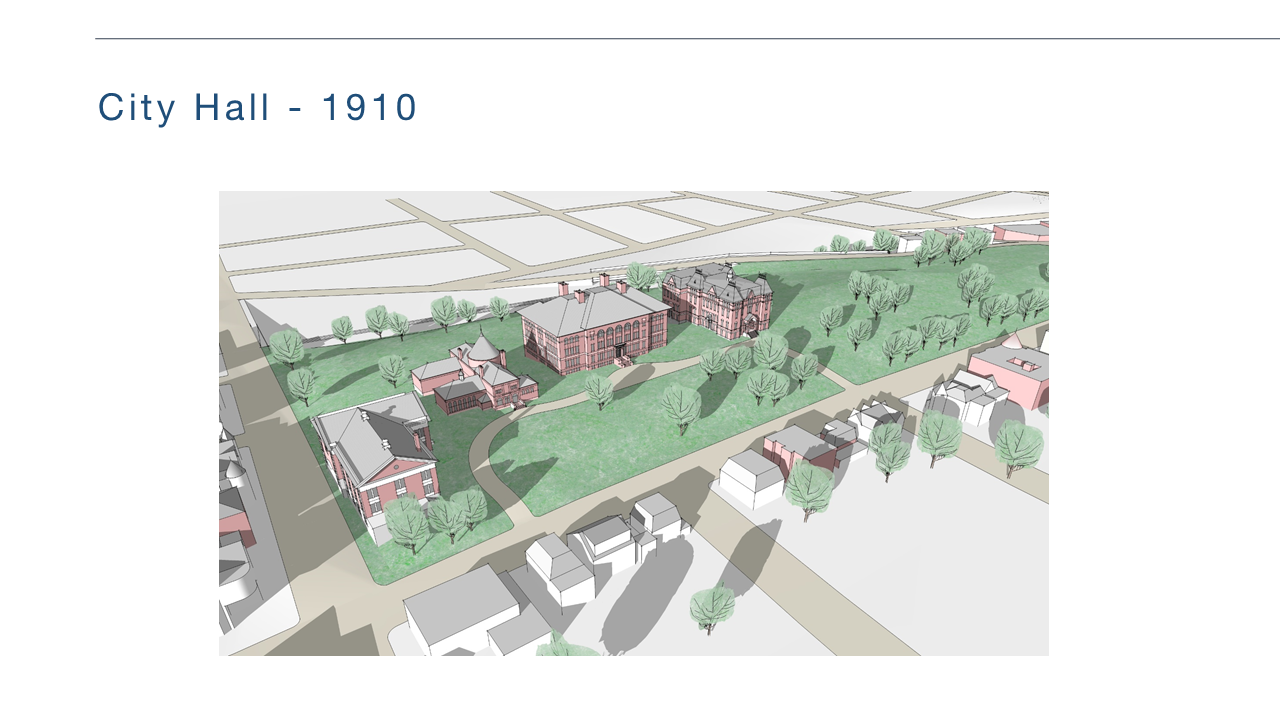 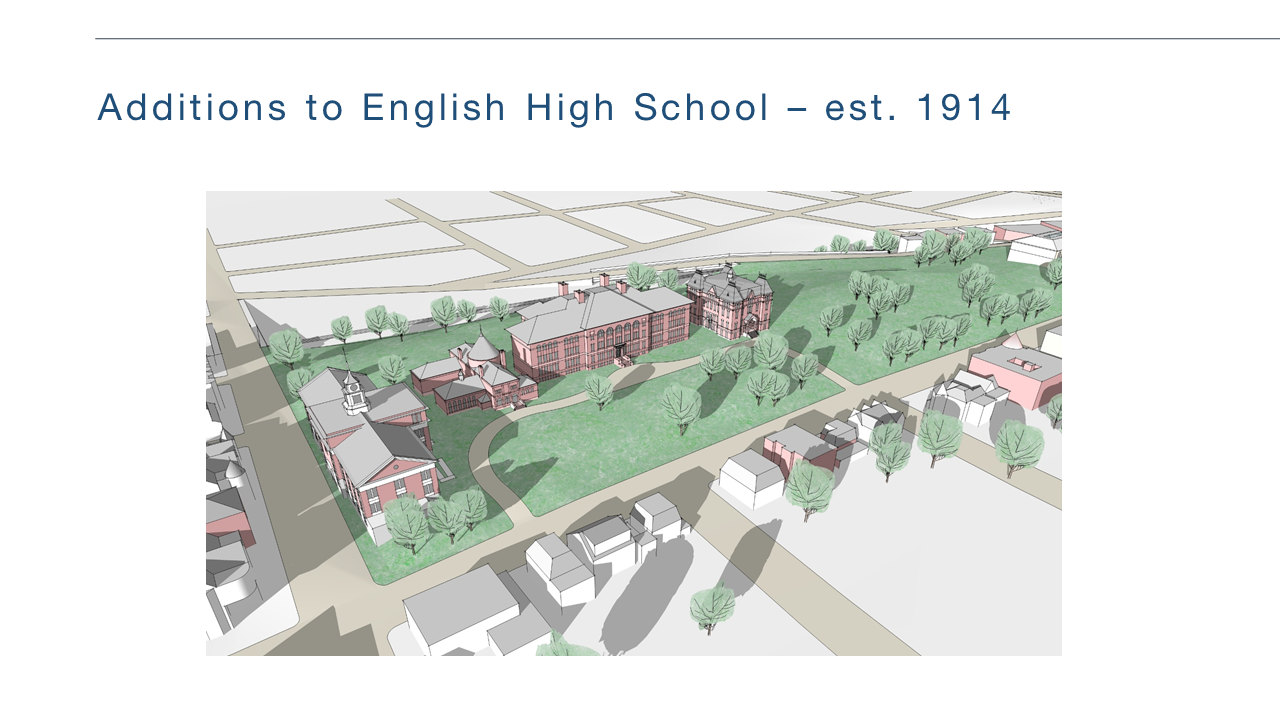 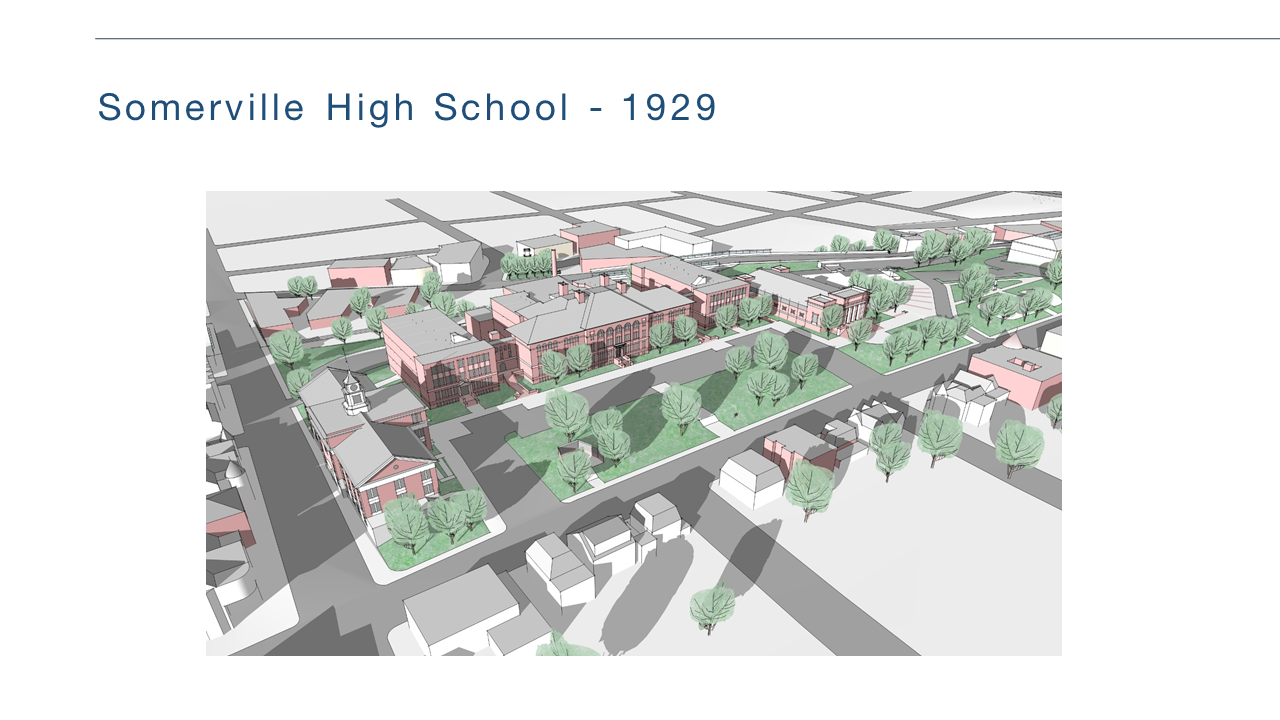 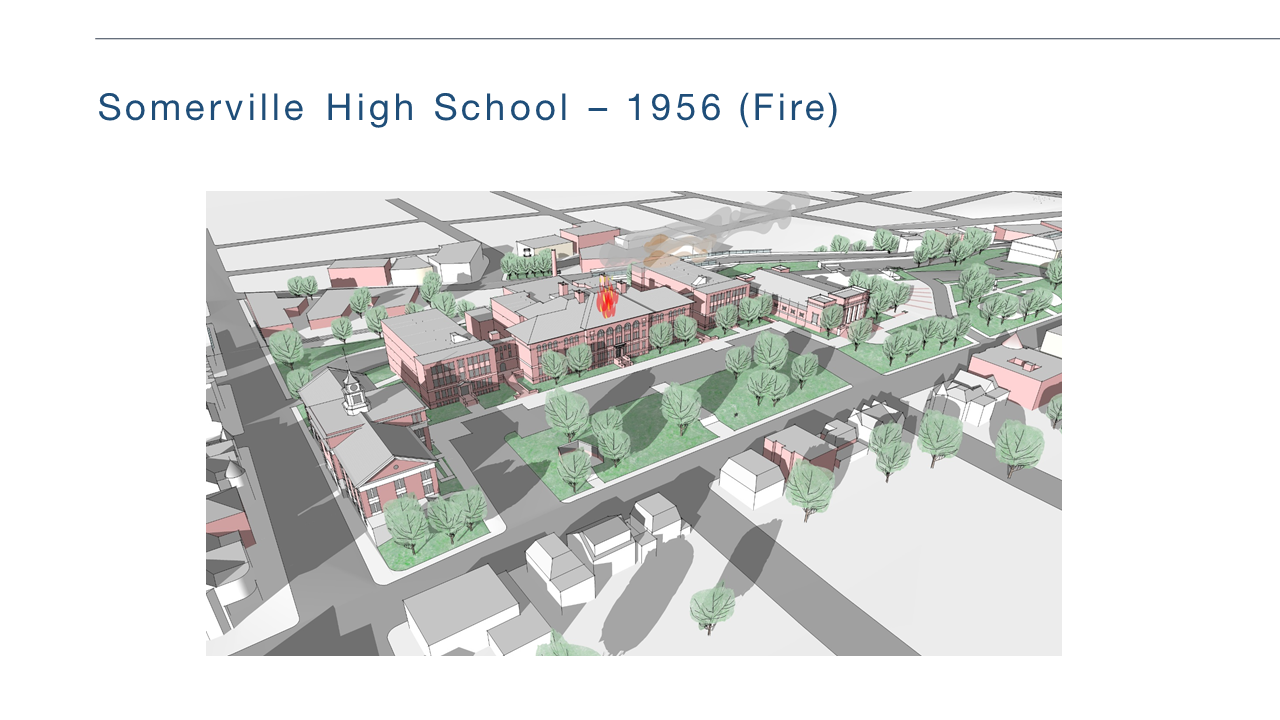 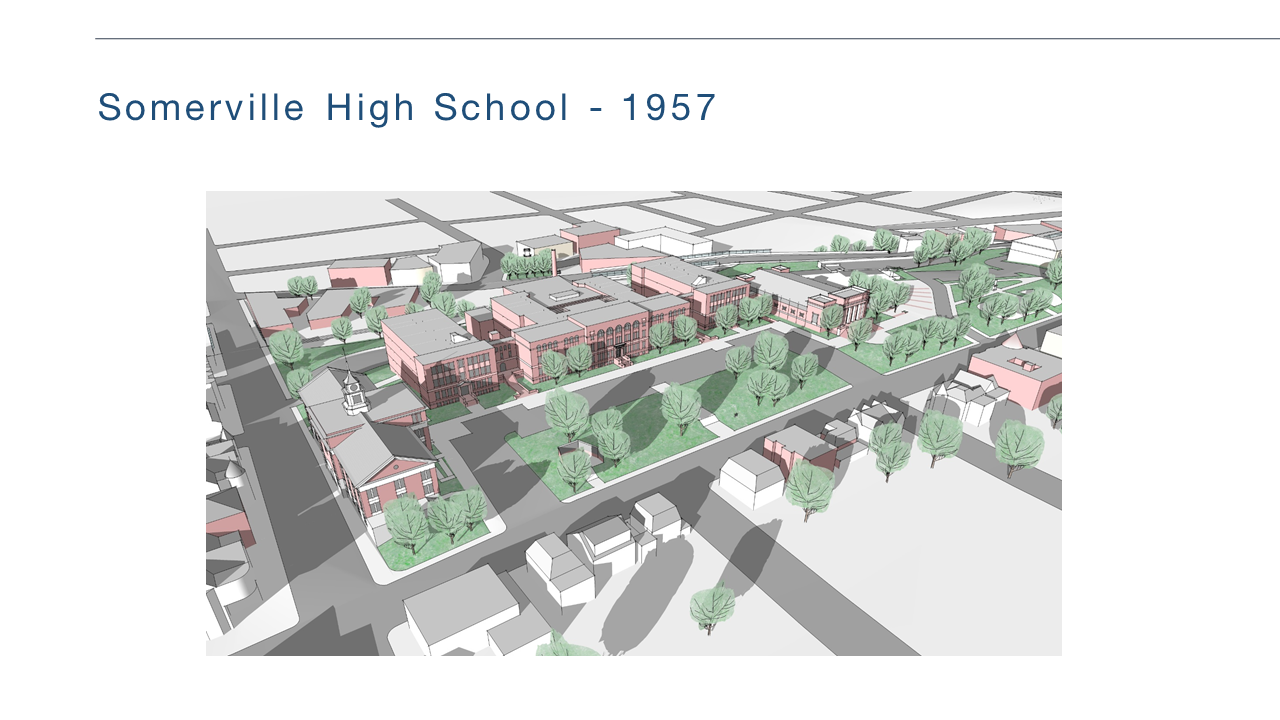 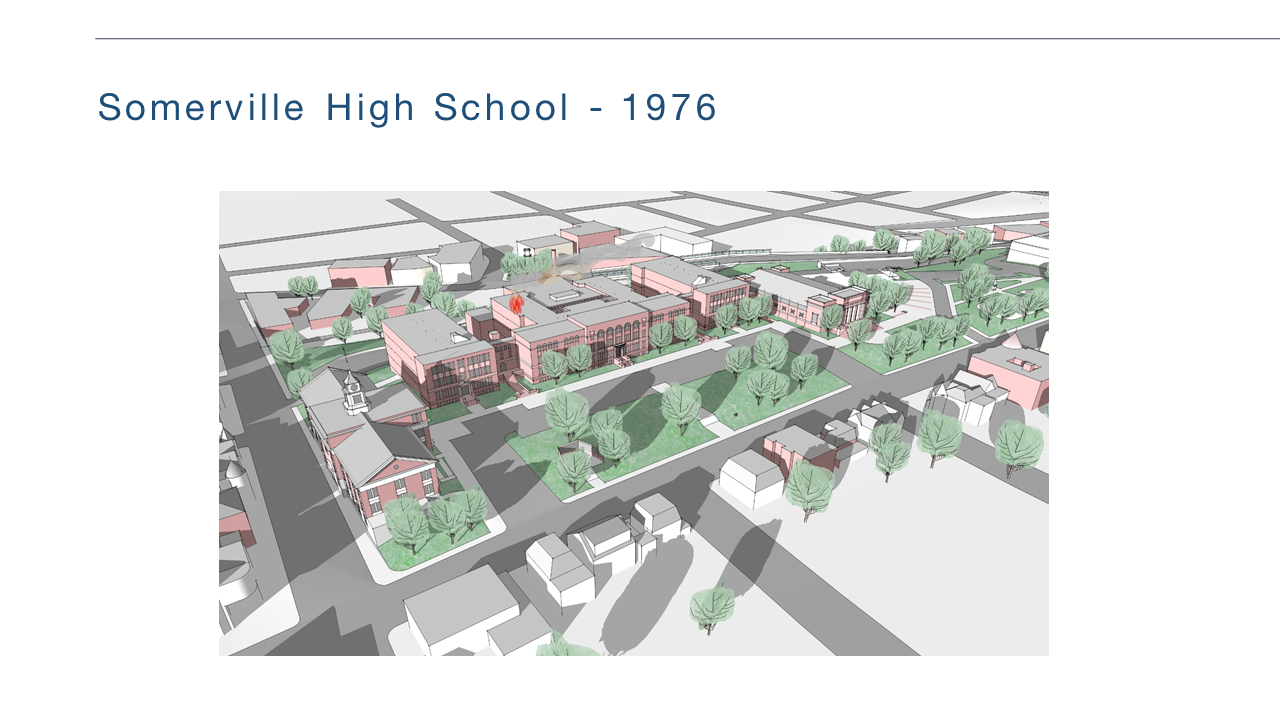 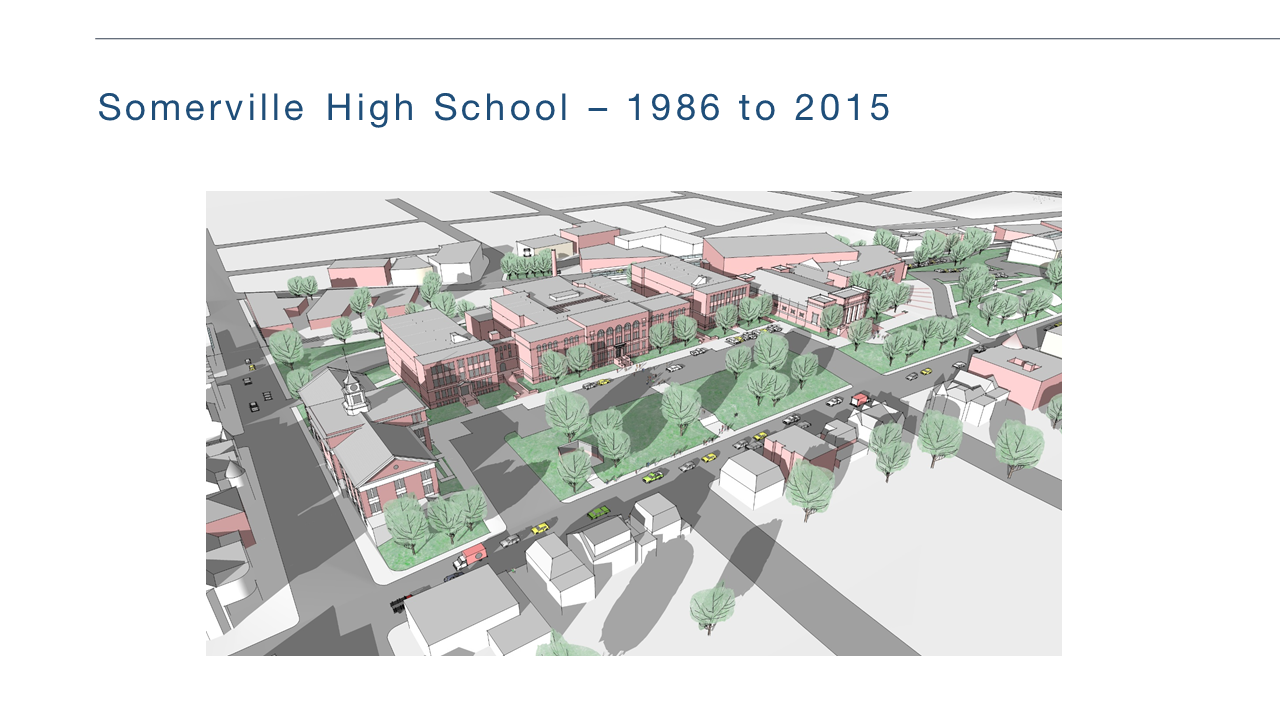 Building History of Construction
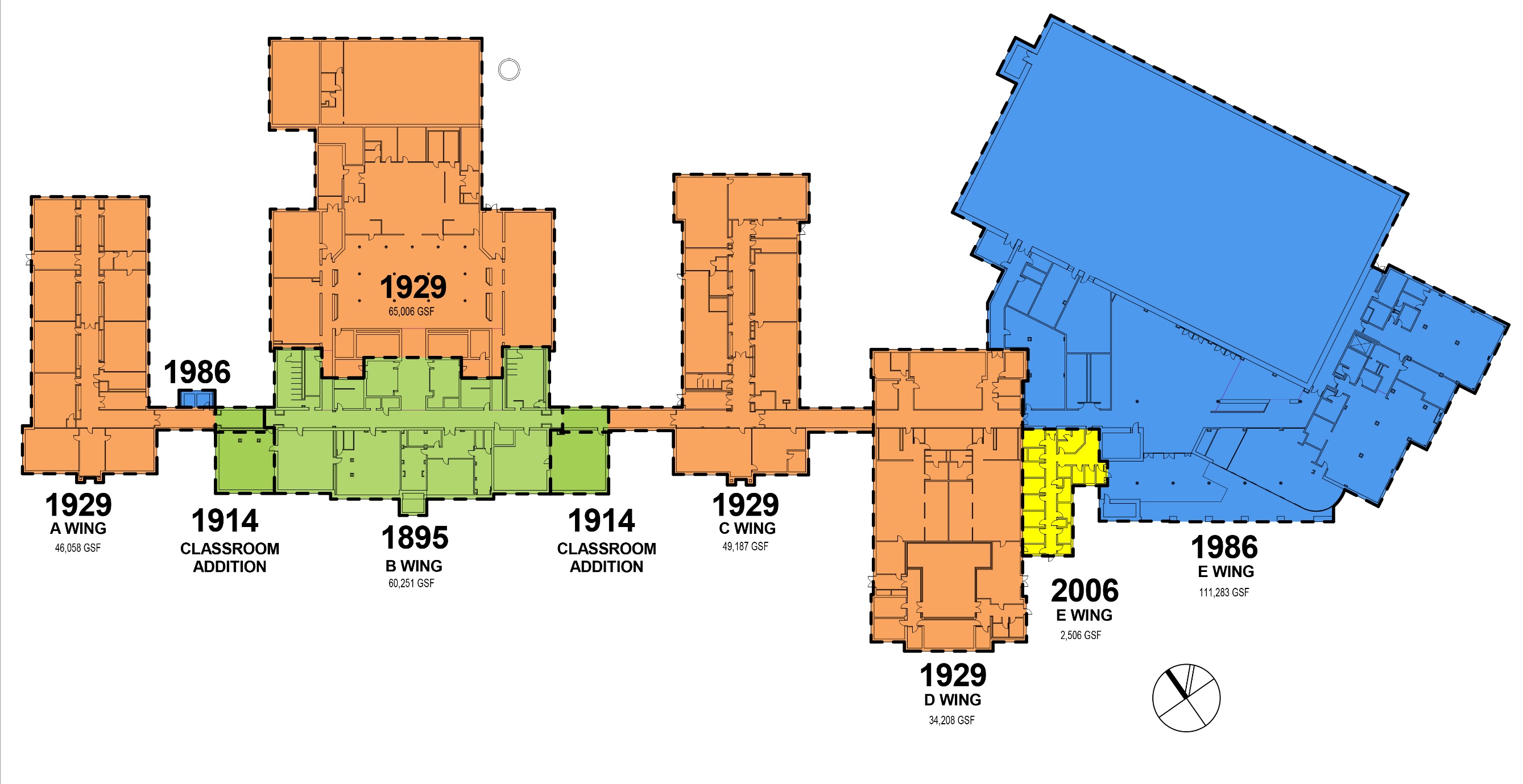 City of Somerville:Parcels Greater Than 10 Acres
Commonwealth Owned
Privately Owned
City Owned
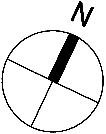 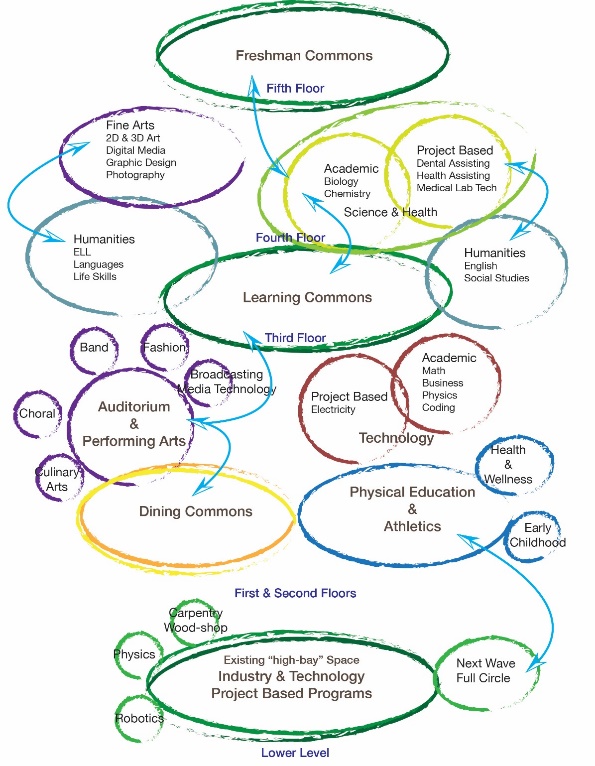 PSR Alternatives Design Criteria for Option Selection
21st Century Teaching & Learning 
Differentiated Learning
Sustainability
School Safety & Security
Phasing Considerations
Project Costs
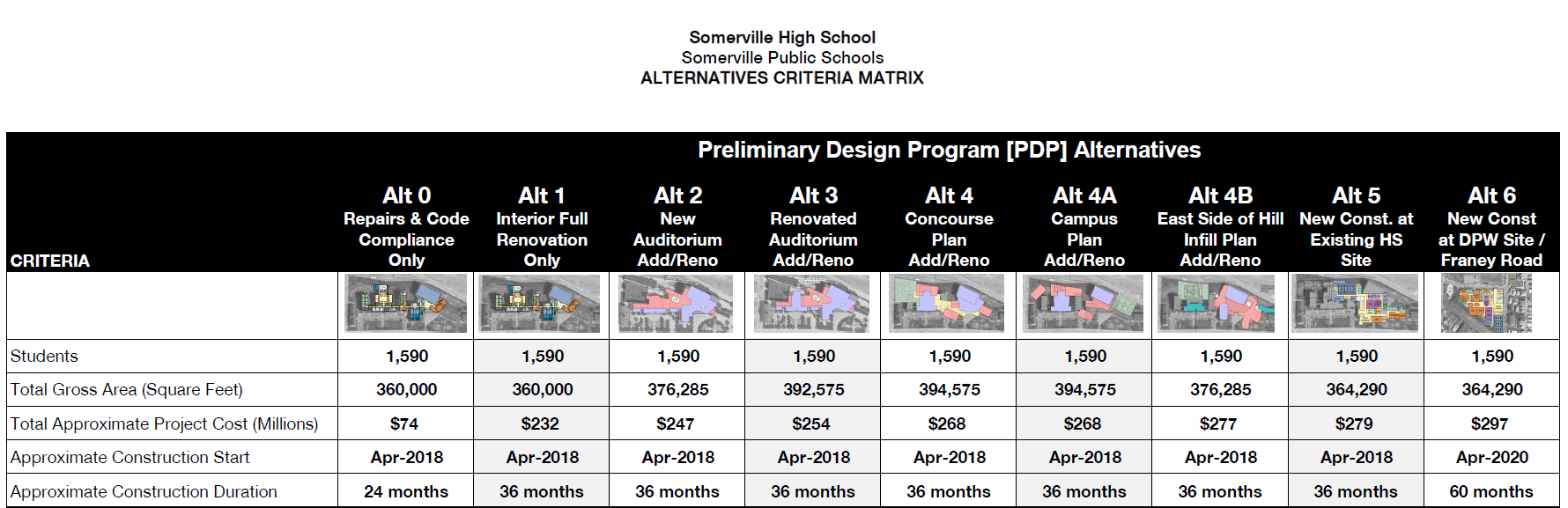 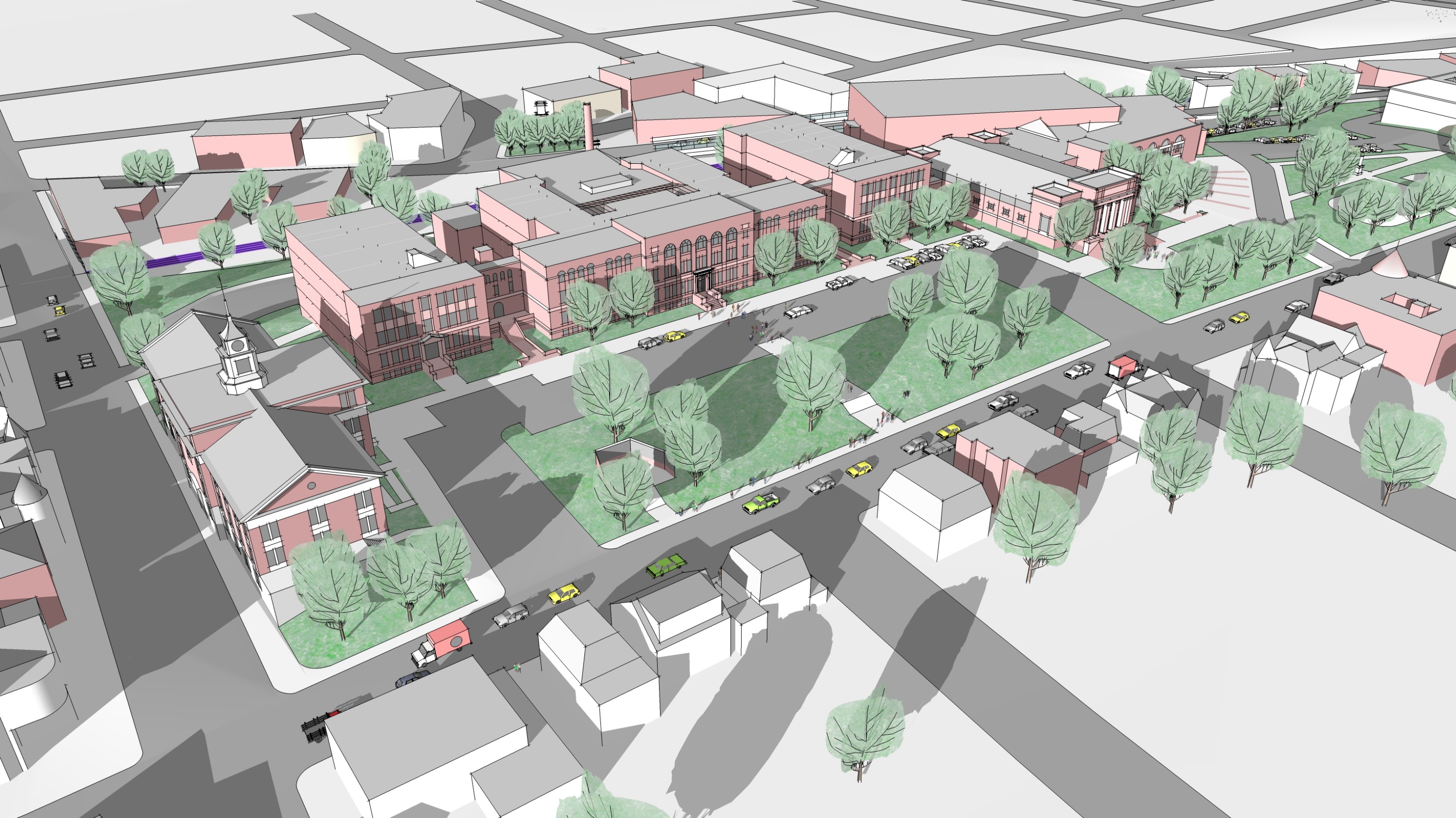 Existing High School: 1st Floor Program Plan
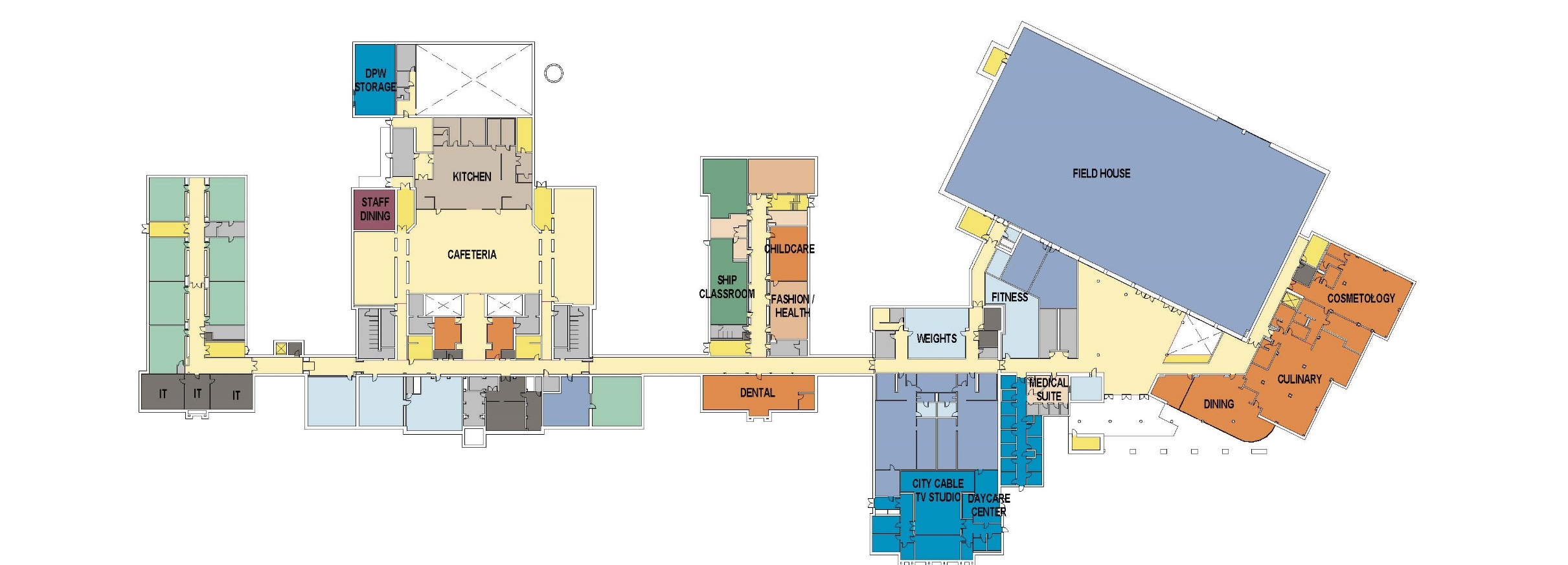 Science, Math and Vocations
Existing Building Deficiencies
Lacking Spaces for 21ST CENTURY TEACHING & LEARNING
Differentiated Learning
Comprehensive School w/o Proper Adjacencies
None/Poor Common Areas
Sustainability and Poor Building Performance
Long Term Viability of 1929 Classroom  Wings
Substantial Additions and Renovations Required 
School Safety & Security
Science Facilities
Building Organization & Travel Distances
EDUCATIONAL BENEFITS & CRITERIA
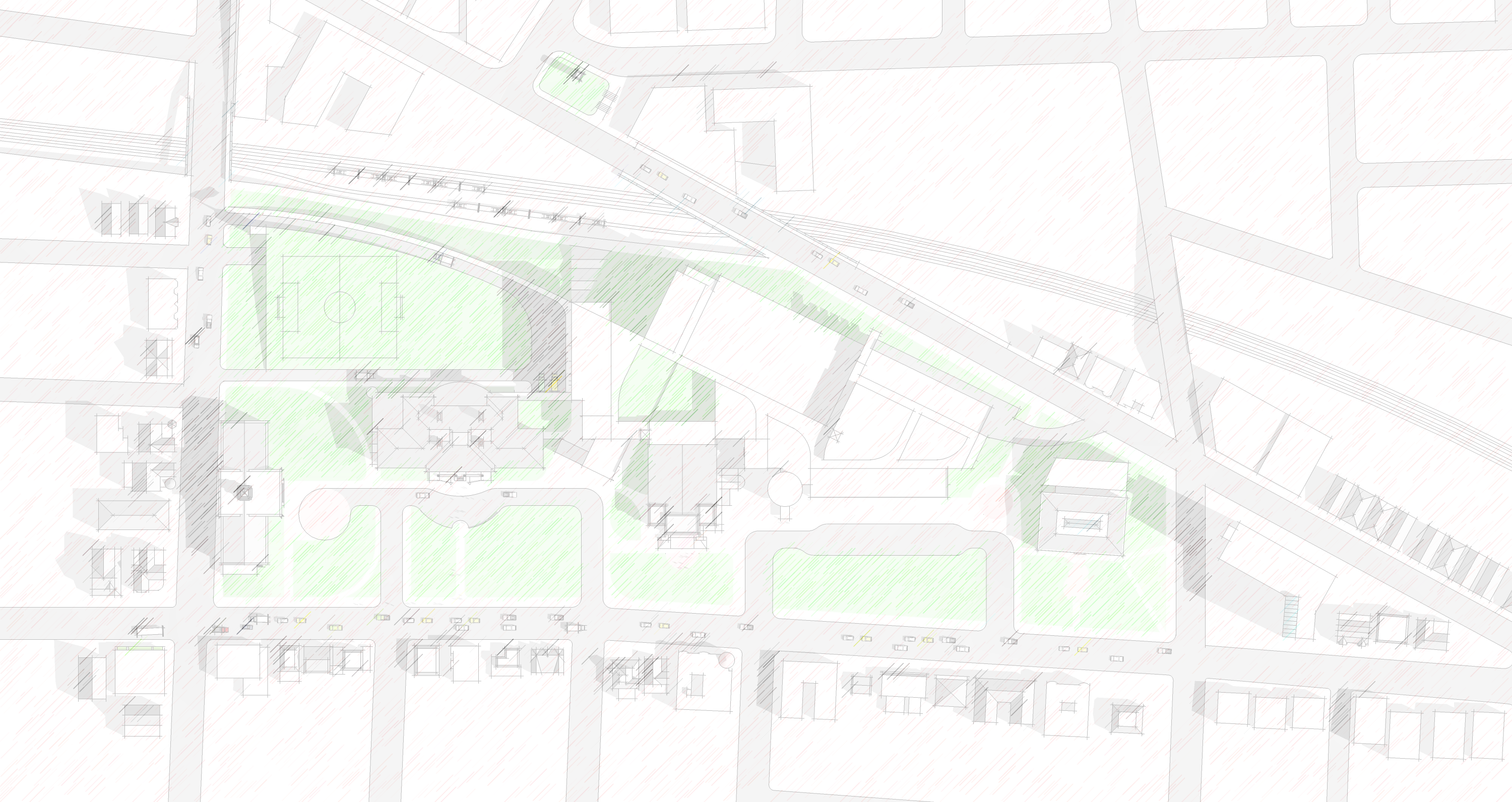 CHALLENGES
Phasing & Working Around Existing Buildings
Building Height
Concentrates Students on Tight Site
Physical Relationship to Historic Central Library
Relationship to Highland Ave
Service access
Project Cost
STRENGTHS
Organizational Plan for STEM and STEAMIntegration of Academic and Vocational ProgramsProject Based Learning Configurations/Environments
Use of Site & Hillside
Arts Integration
Preserves Critical Historic structures 
Community Relationships & Uses
Usable Outdoor Athletic Space
Indoor/outdoor connectivity

OPPORTUNITY
Potential to expand City/Civic programsAccommodates Next Wave/Full Circle ProgramEasy recognition of Commons Areas
Urban Relationships Connecting Gilman & Union Squares
Outdoor learning spaces & environments – Creates Identity for Students
Community Field Use
Parking Clarity
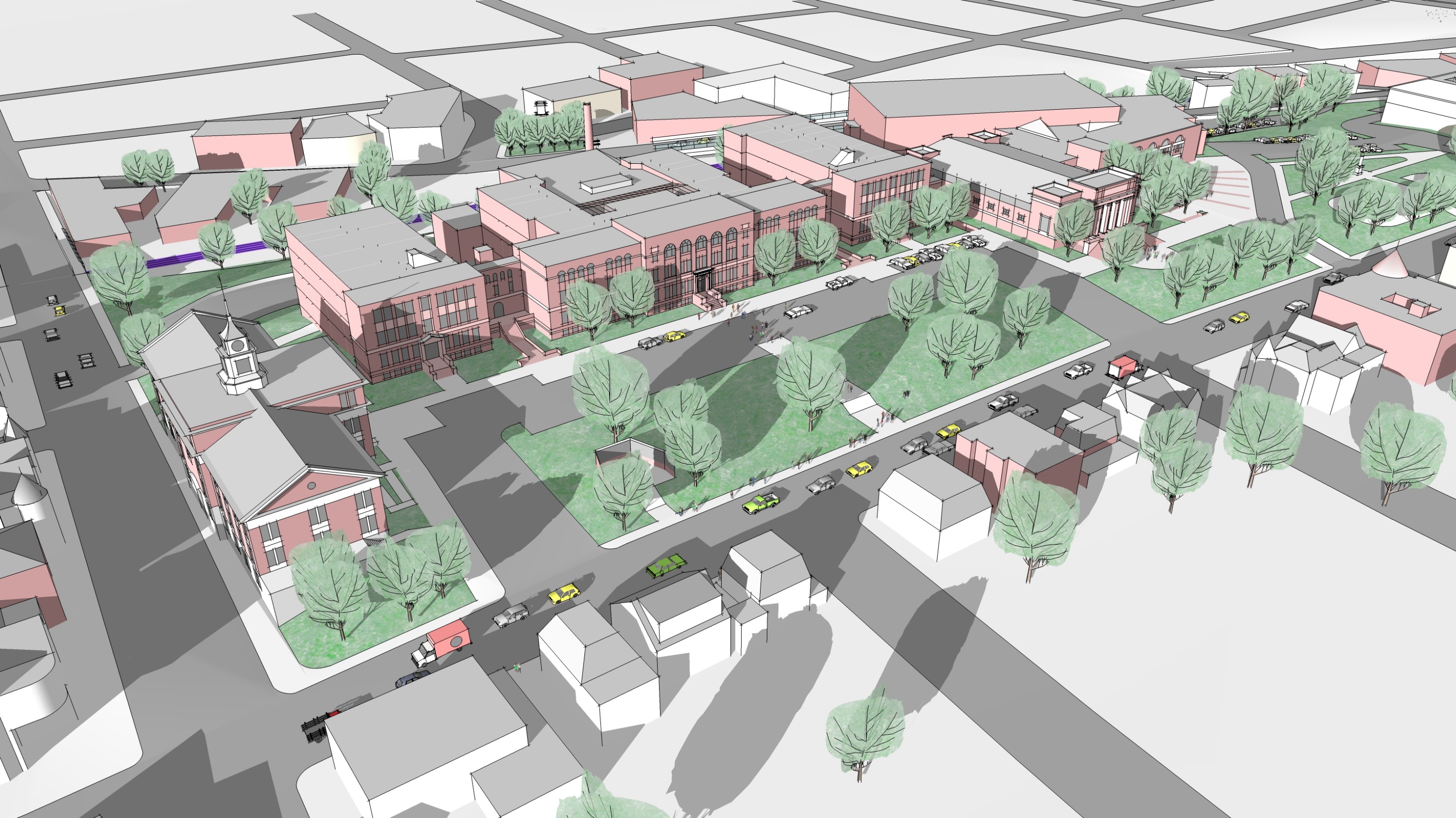 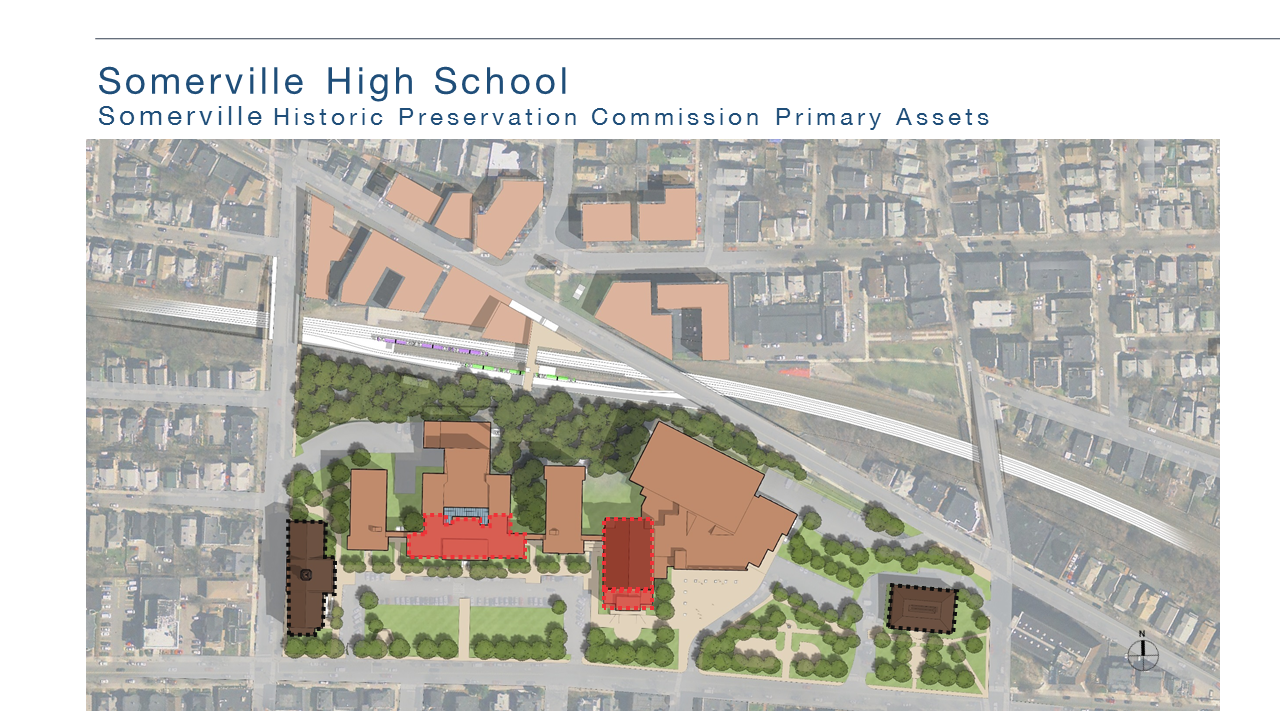 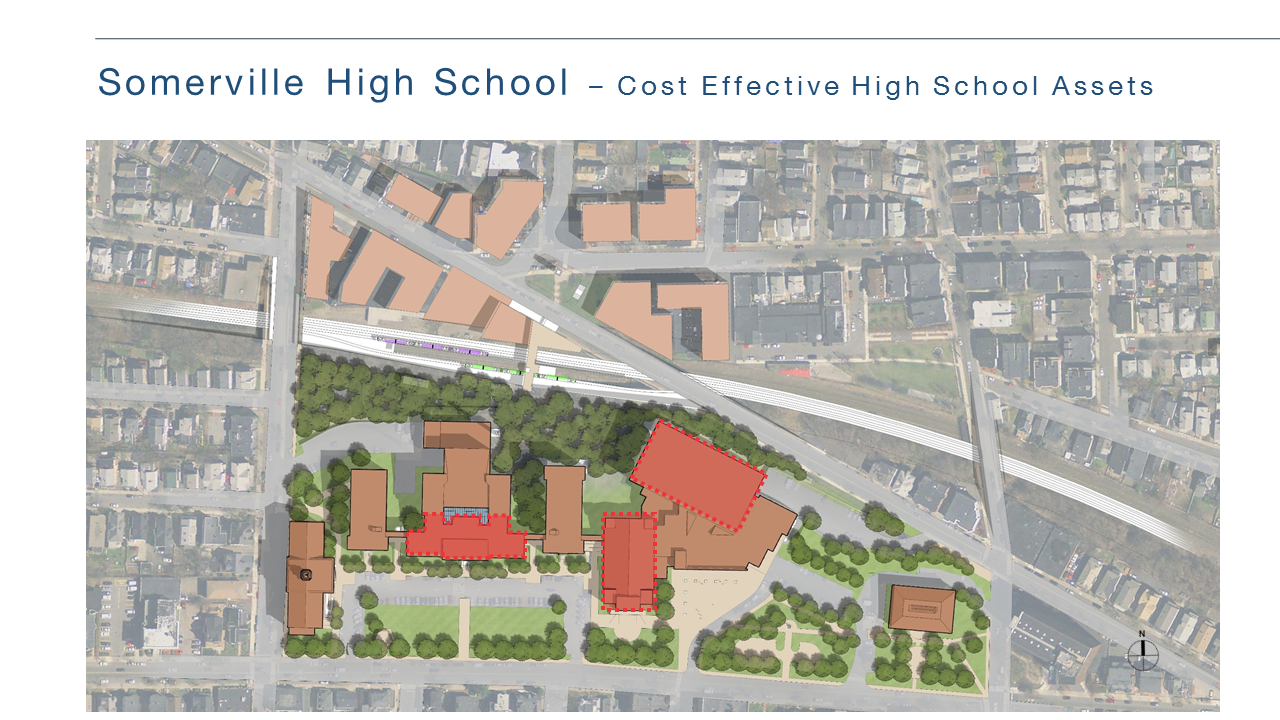 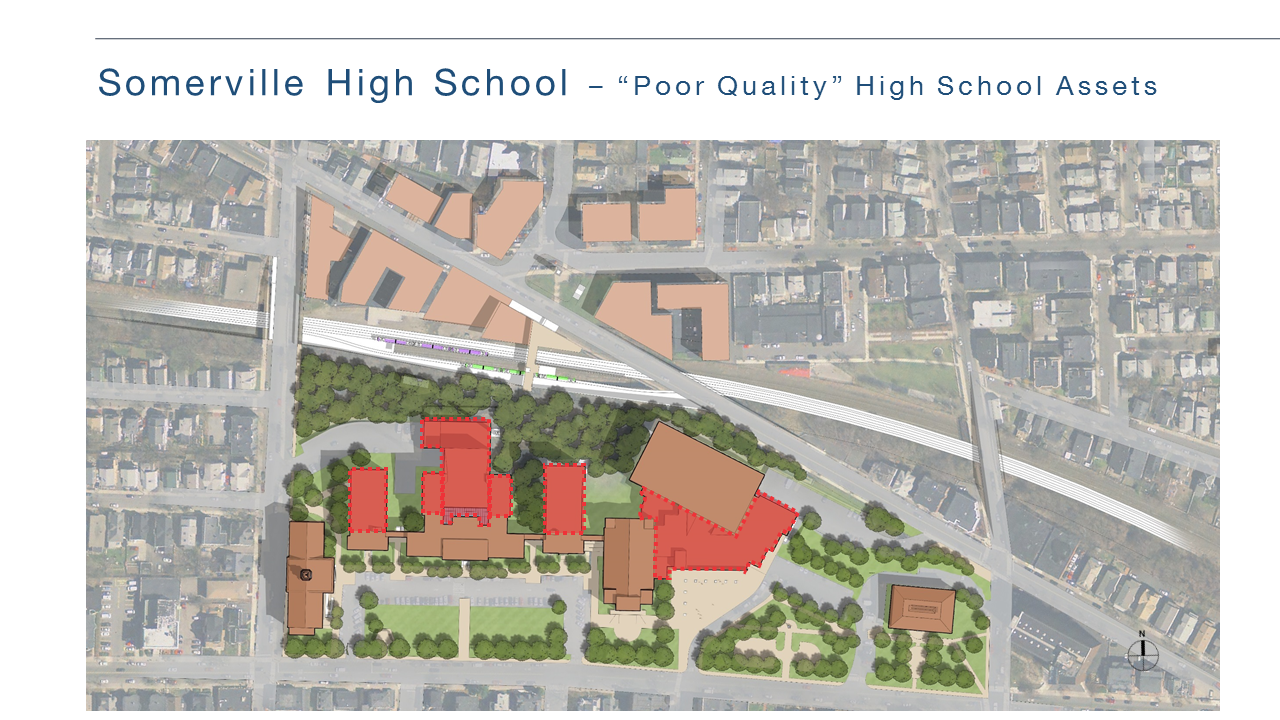 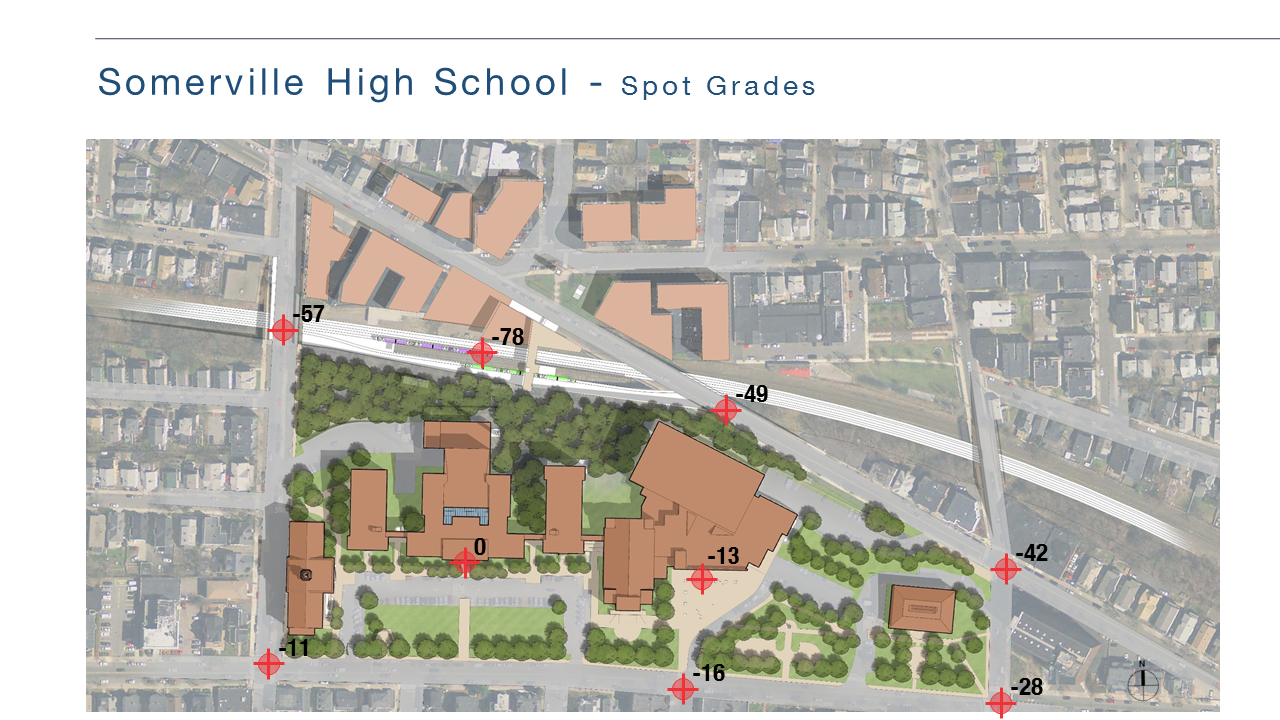 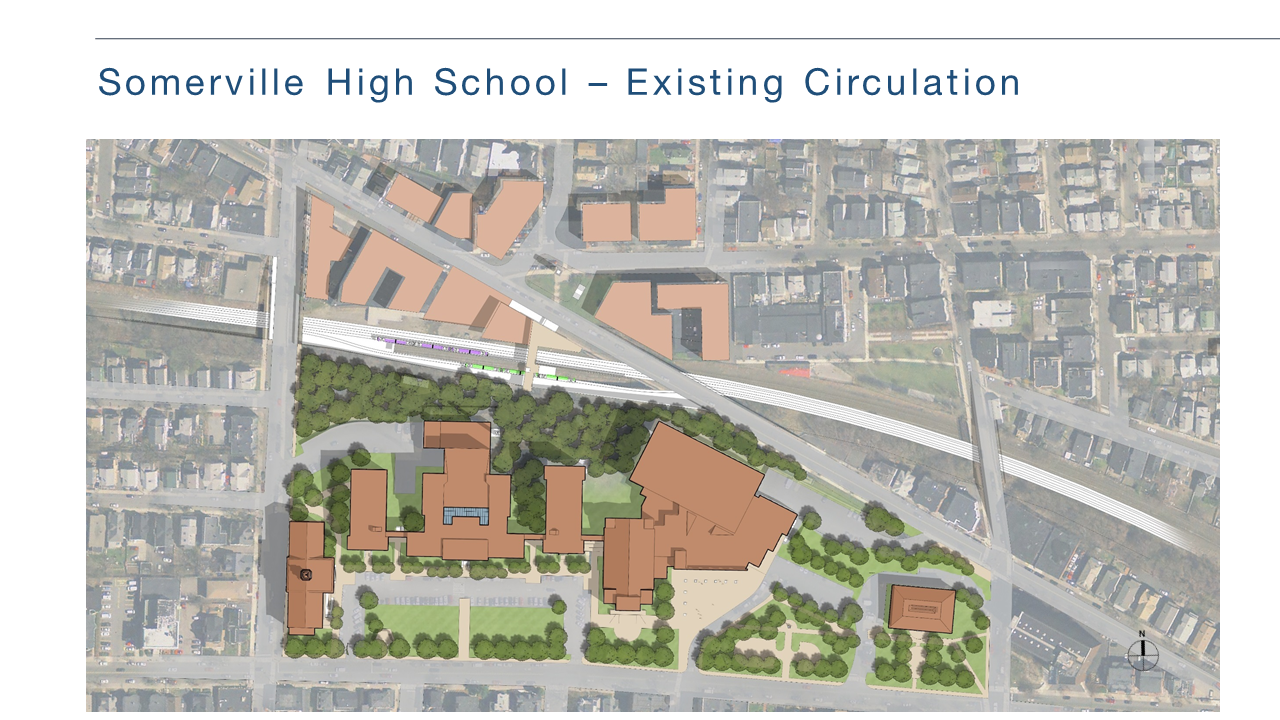 Porter Square Steps – 116 steps to first platform
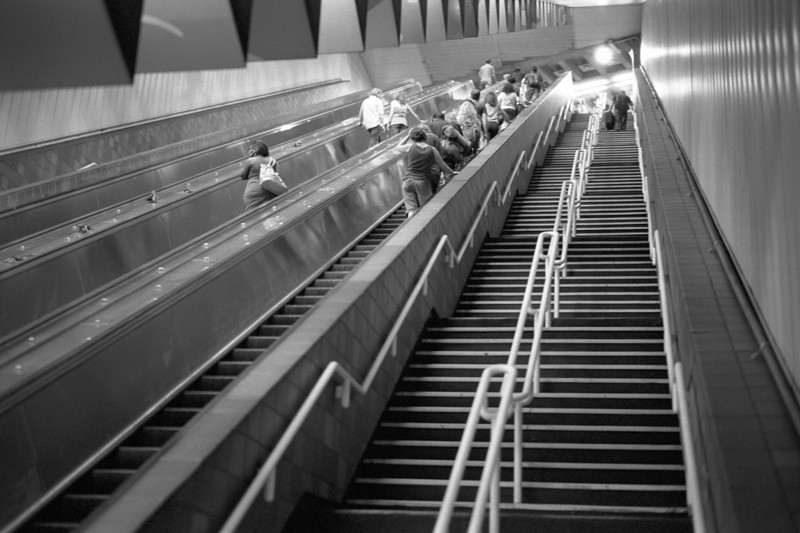 Alternative 4b: Site Plan
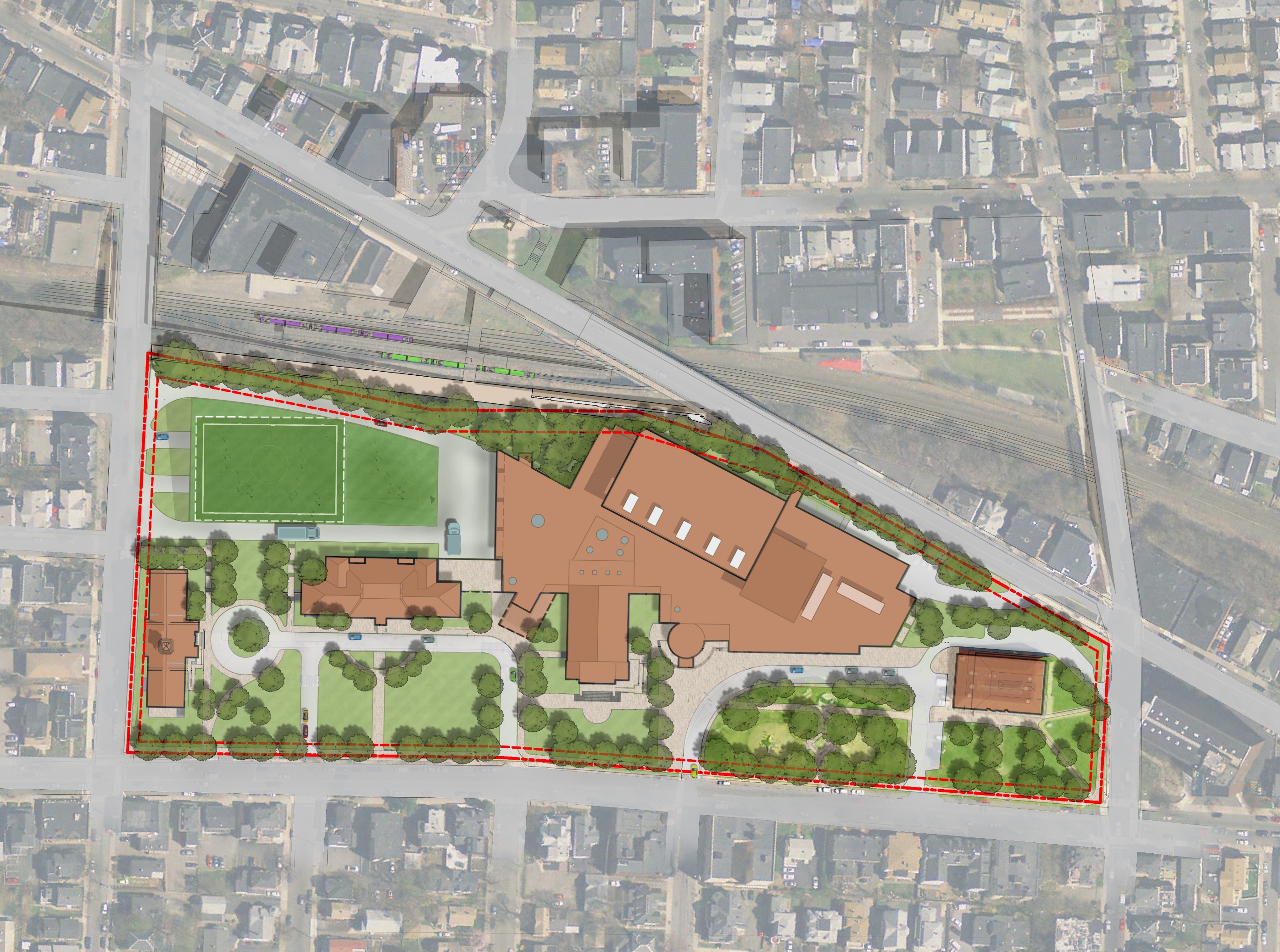 Field Above
Parking
GLX Gilman Sq.
Station
Loading
Community Path
Service 
Exit
Parking
Entrance
Vocational & Auto-shop
Entrance and Loading
Service
Entrance
CommunityEntrance
Civic 
Entrance
Auditorium
Entrance
Main School
Entrance
Drop-off
Somerville High School – Spot Grades
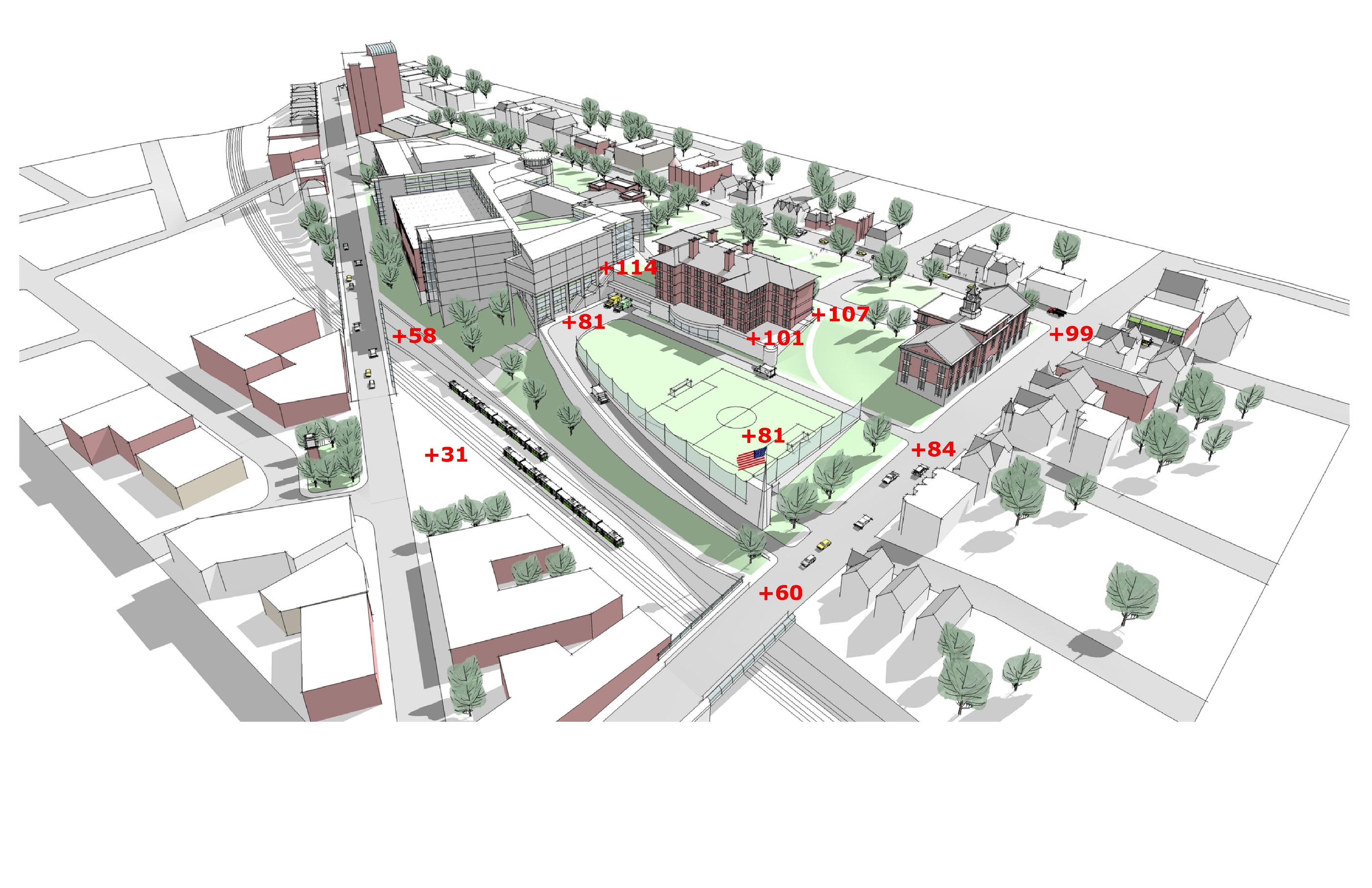 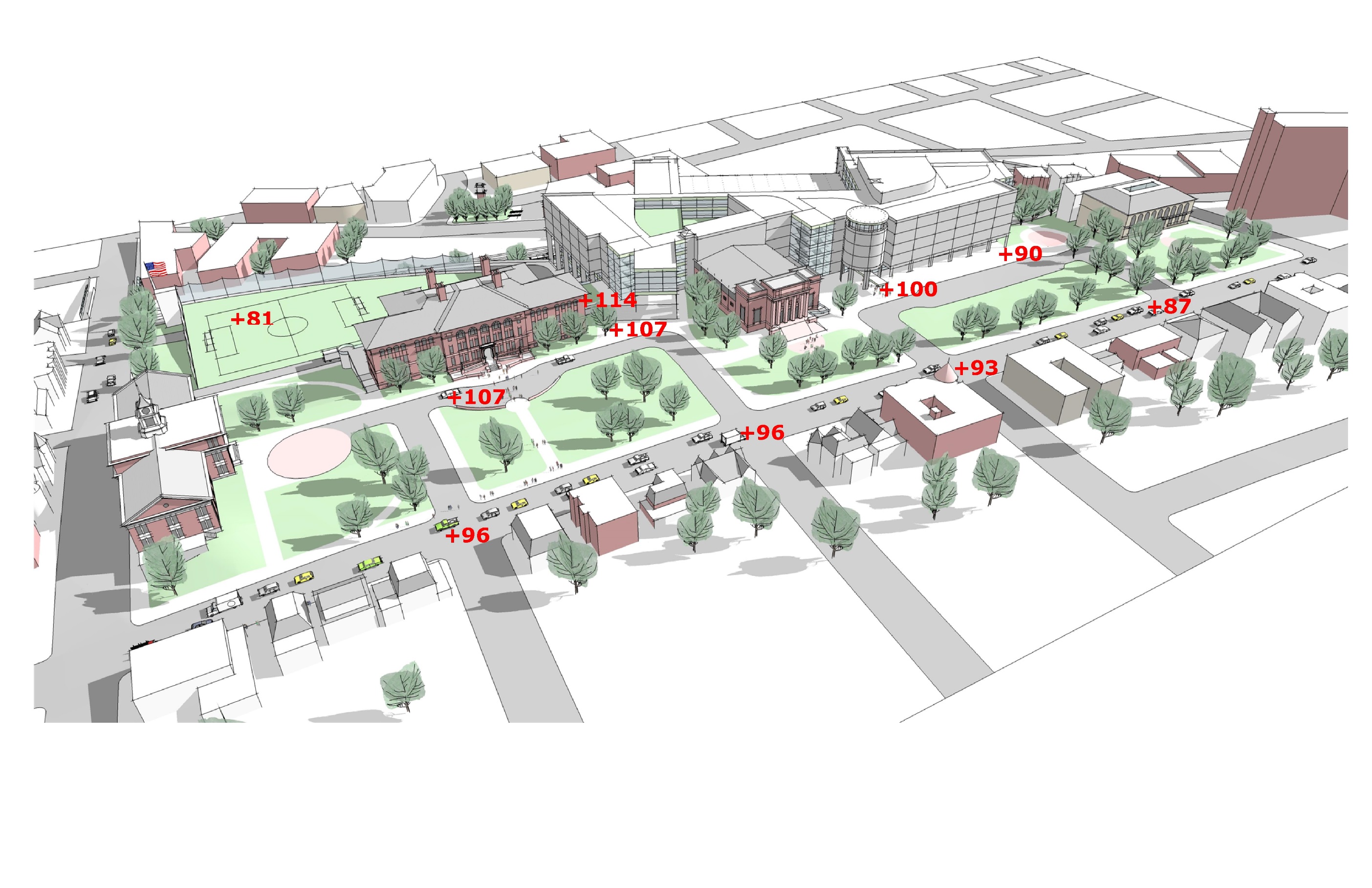 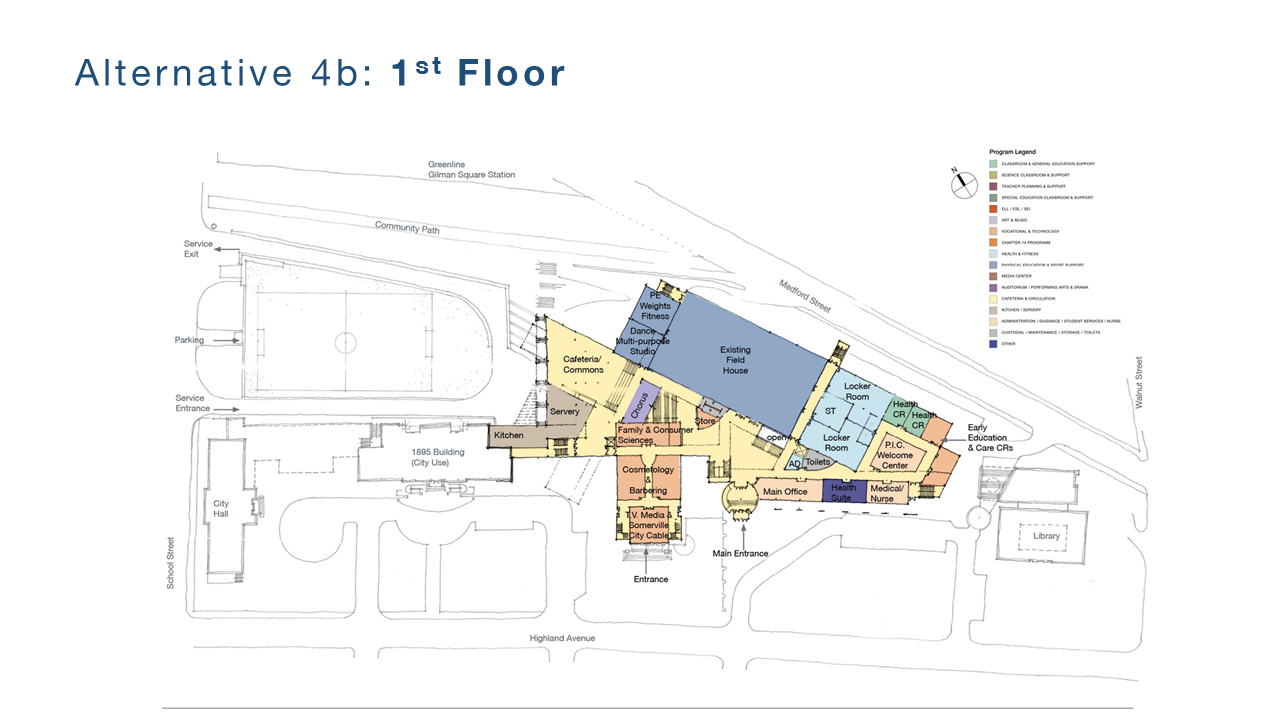 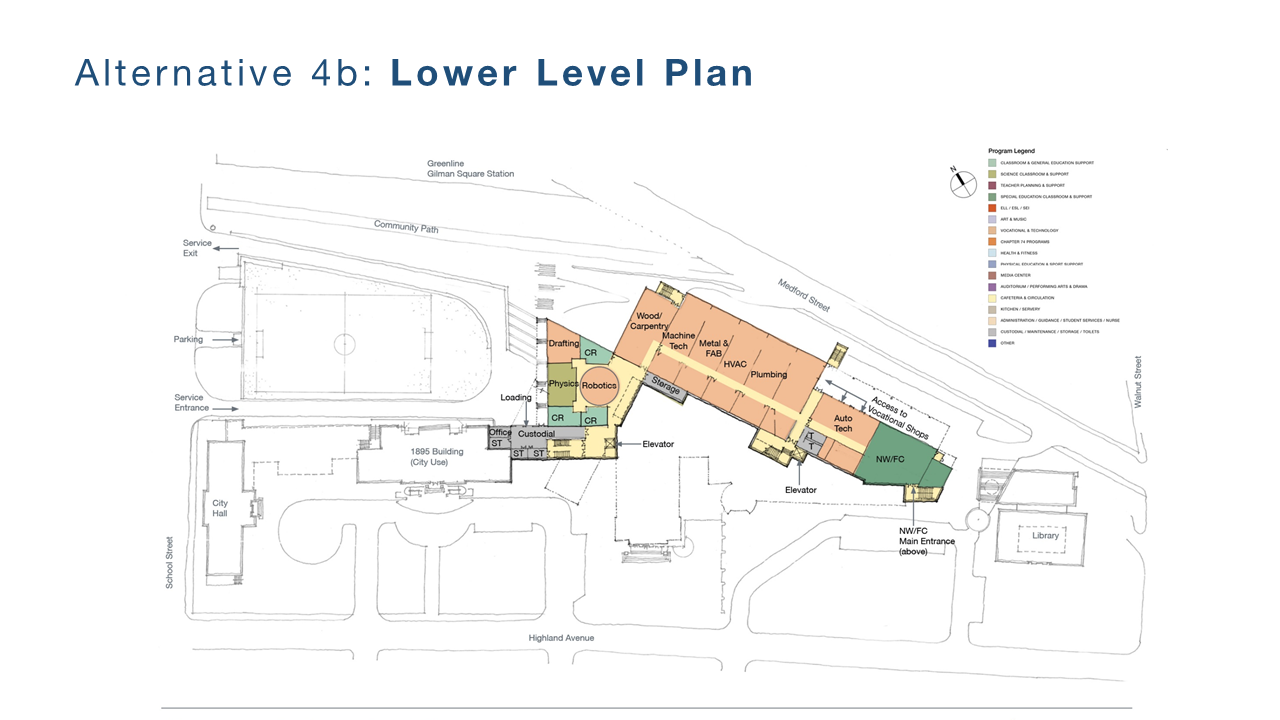 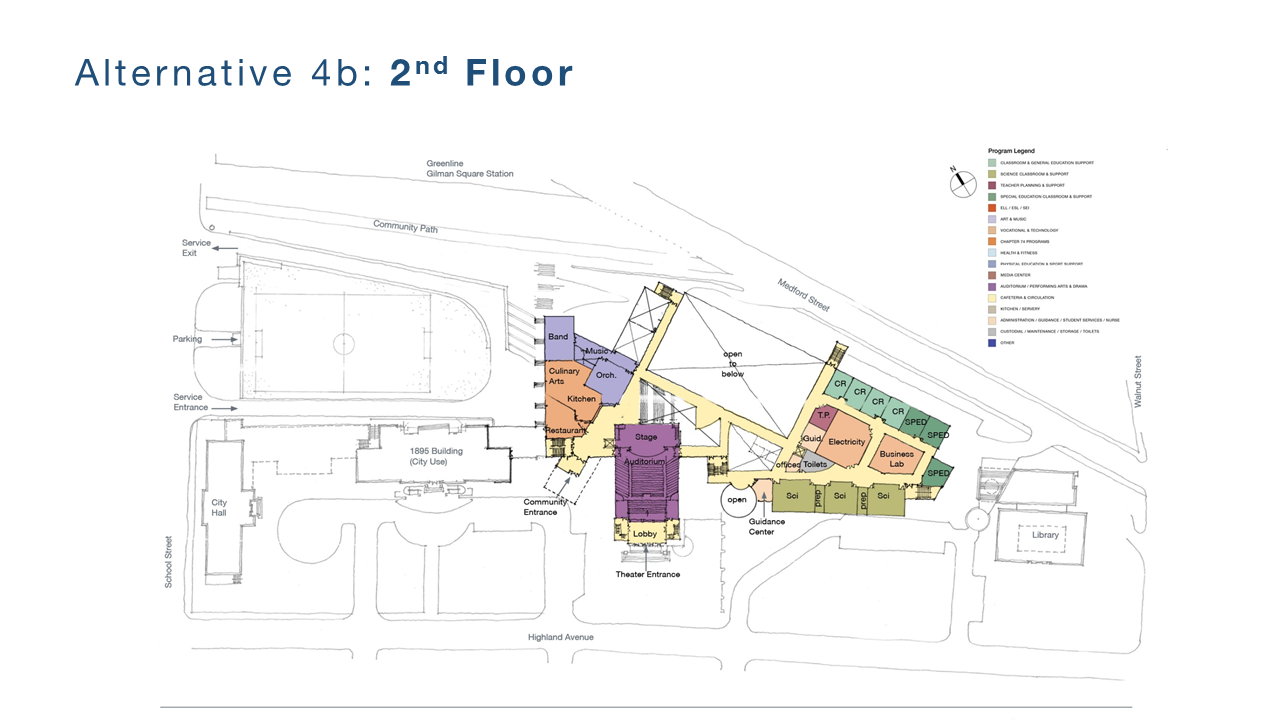 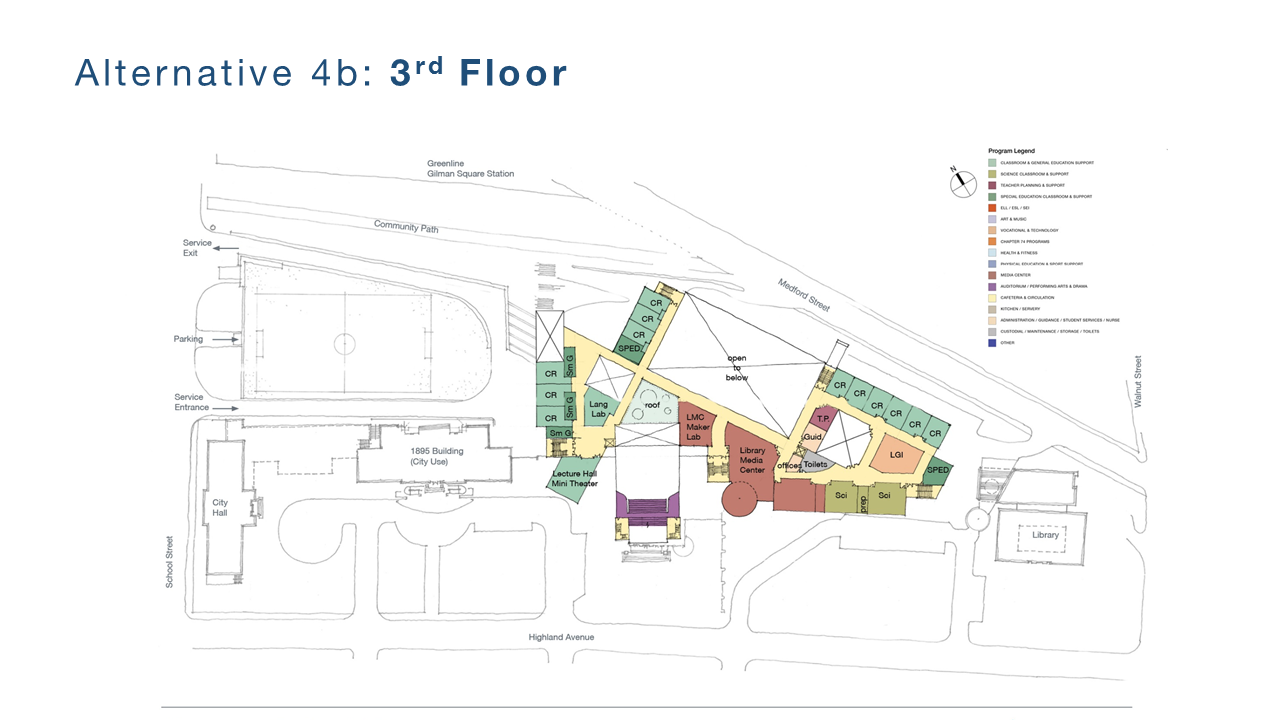 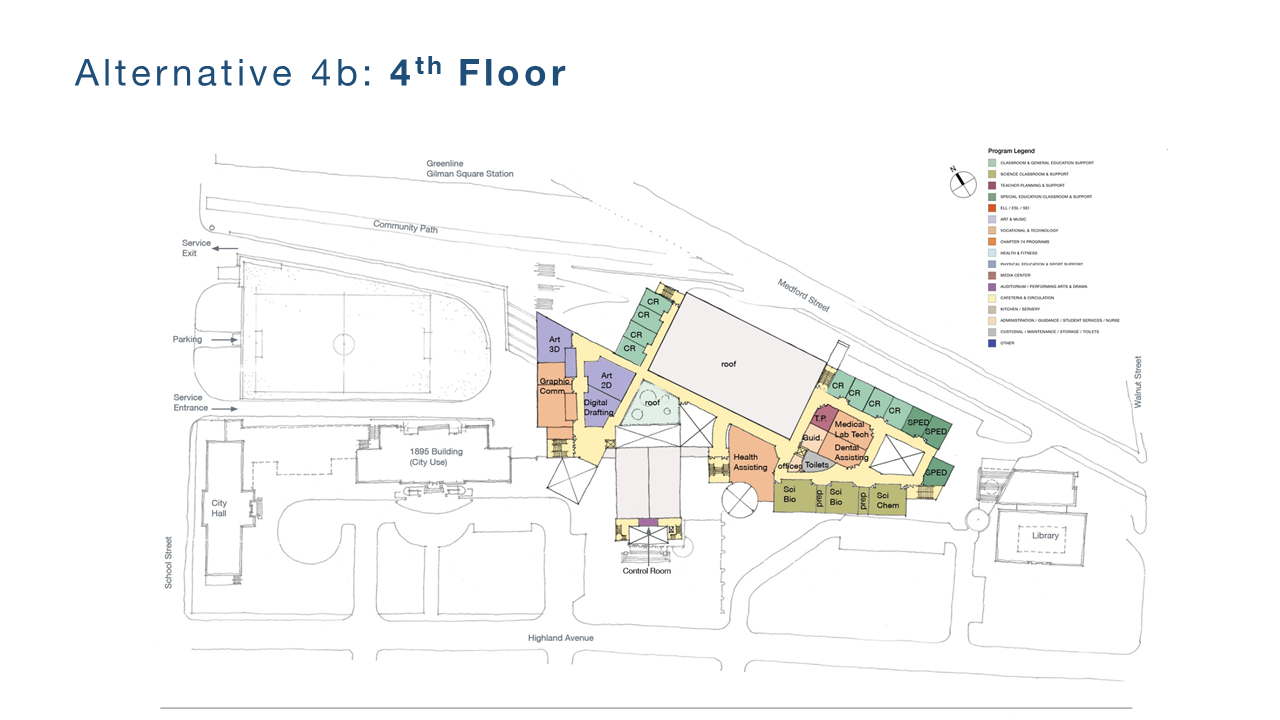 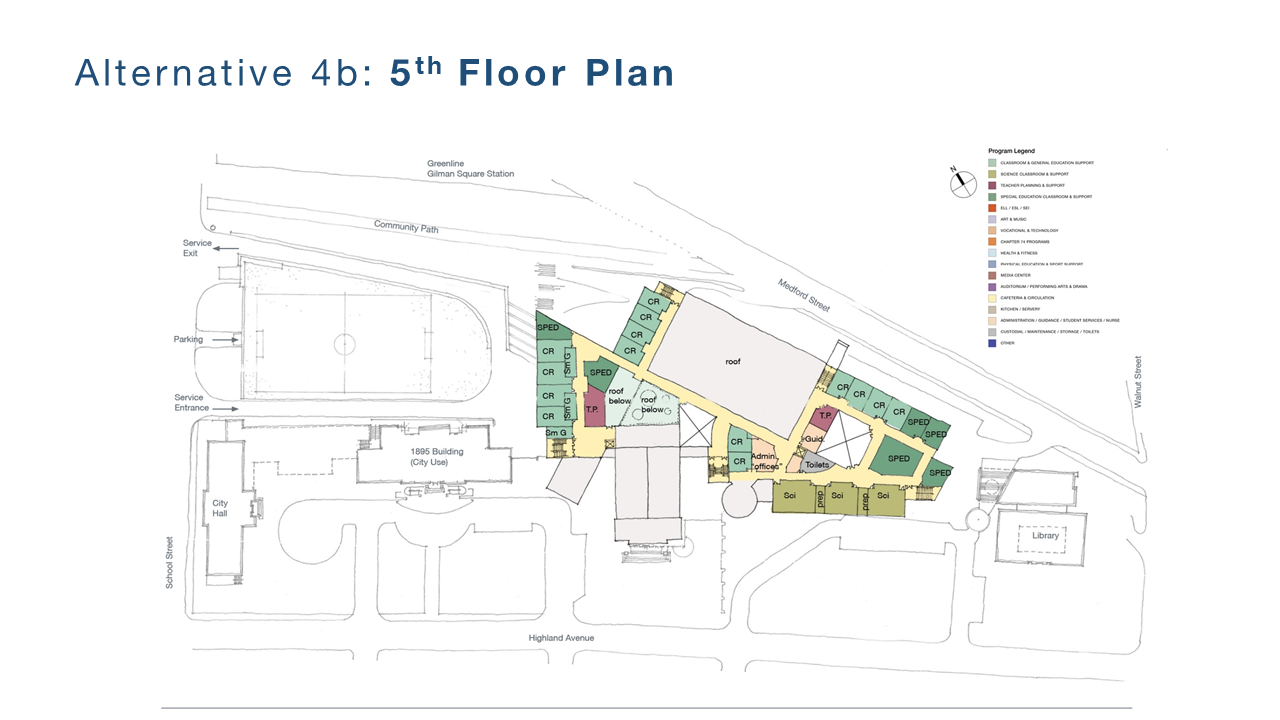 Freshman Experience
English
Social Studies
Languages
Math Classrooms
General Science
SPED
Commons Space & Media
Existing Condition – Major Public Event Spaces
Academic Zones 
Commons & Core Areas as Bridge/Link
Humanities 
English
Social Studies
Language
ELL
Life Skills
Mini-Theater
Performing Arts
Drama
Chorus & Dance (below)
Band
Orchestra
STEAM
Physics
Heavy Shops
Drafting/Engineering
Wood/Scene Shop
Math
Fine Arts & Technology
2D & 3D Art
Digital Art
Graphic Design
Drafting
Photography
Humanities Classroom
Athletics
Dining Commons
Next Wave/Full Circle
Health Sciences
Biology
Chemistry
Dental Assisting
Health Assisting
Medical Lab Technology
Math Classrooms
Semi-Public Programs
Technology & Mathematics
Electricity 
Math Classrooms
Business Labs
Physics
Learning Commons/Media Center
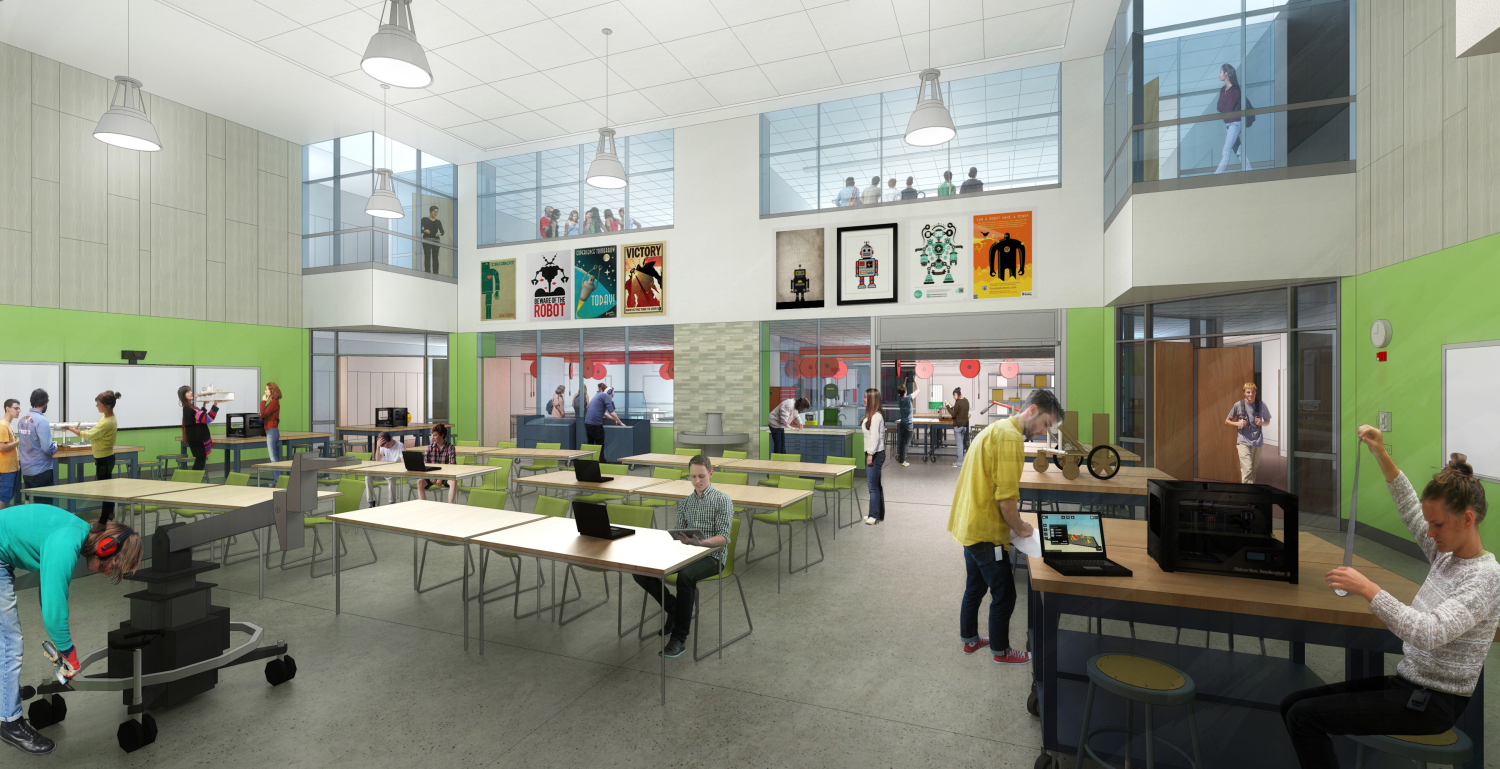 Fab Lab
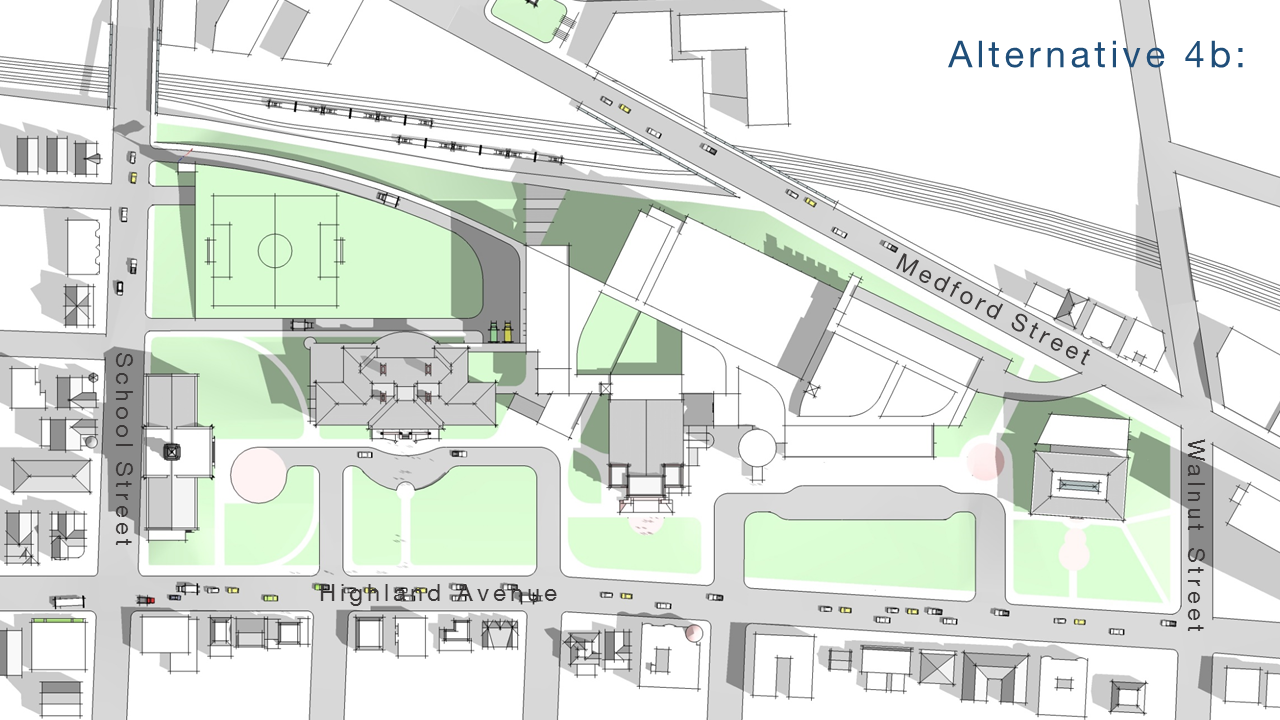 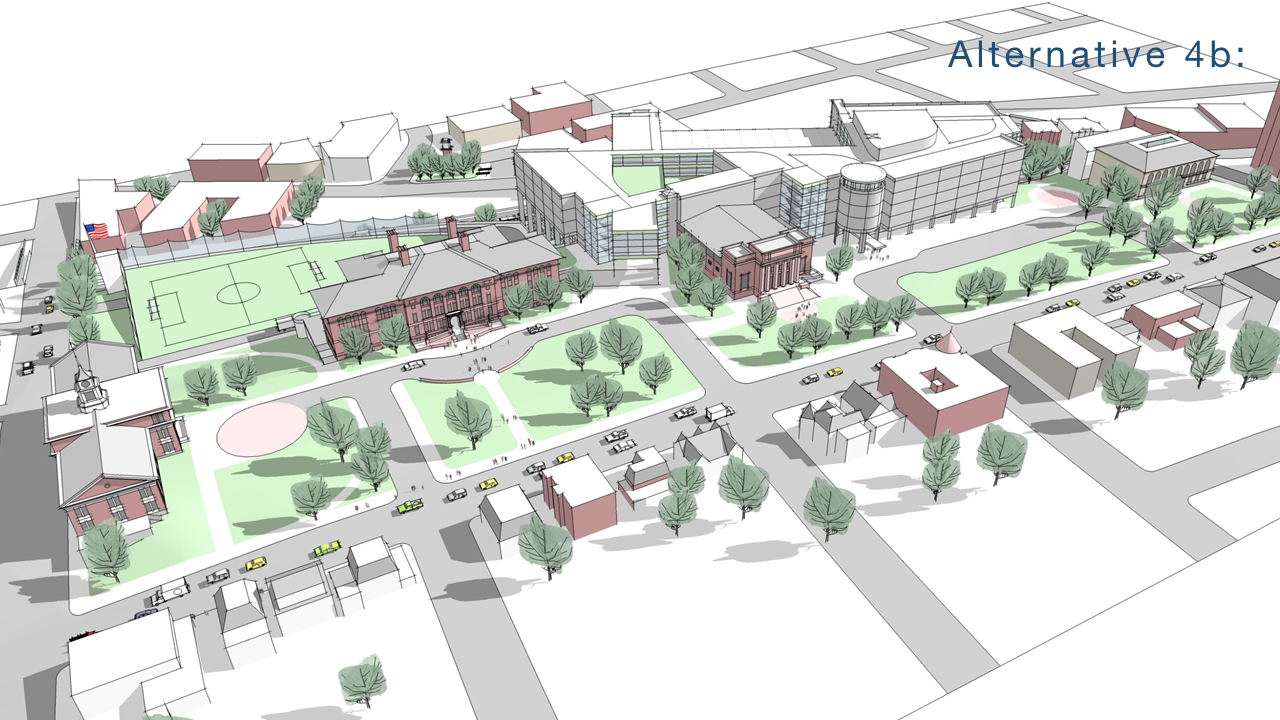 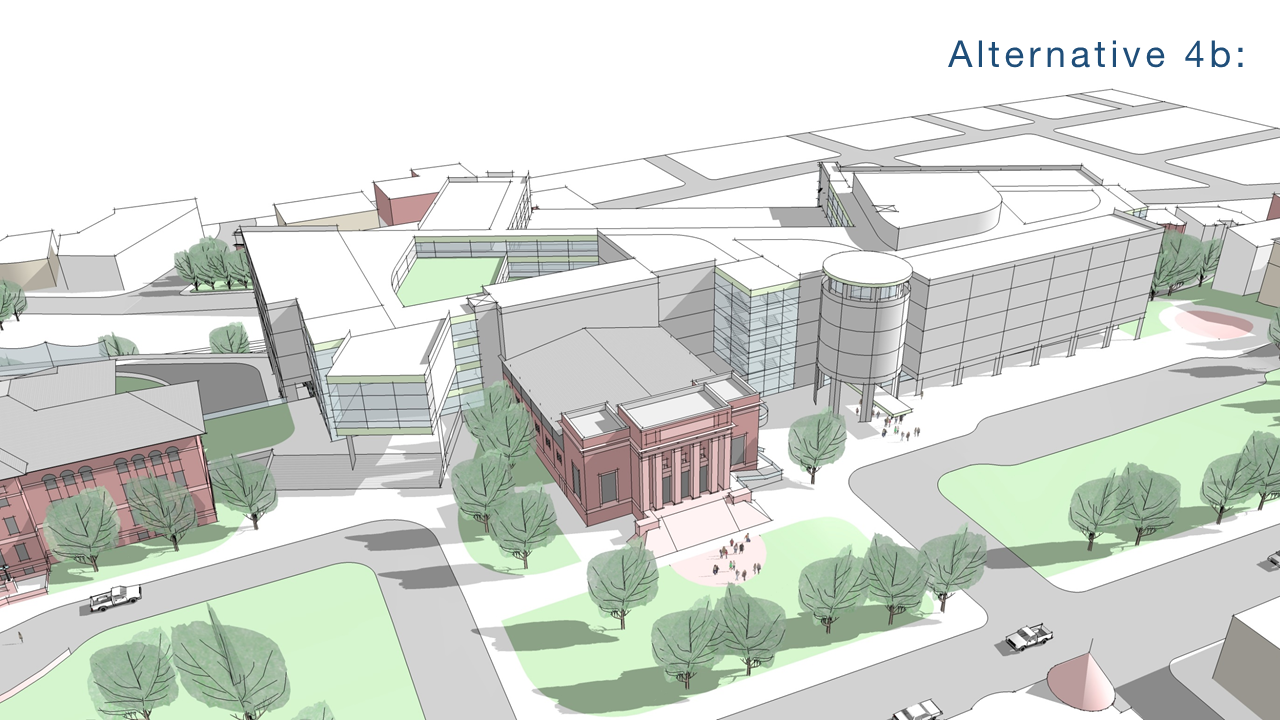 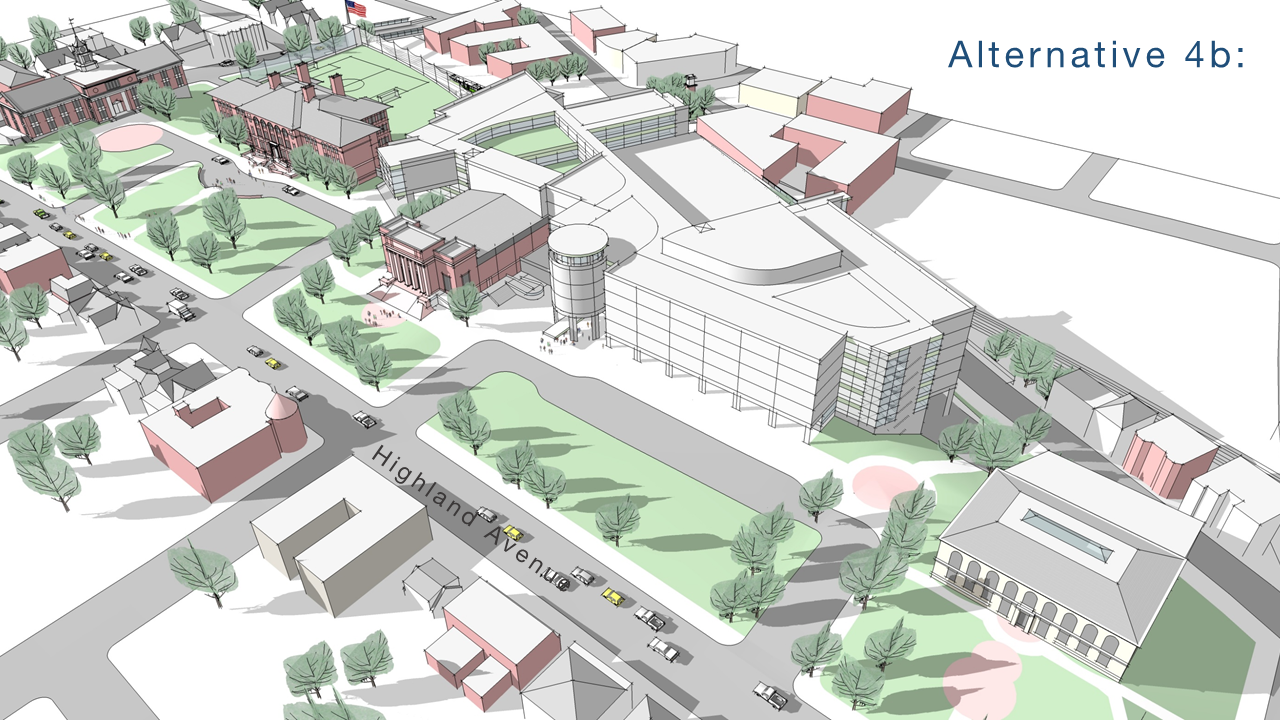 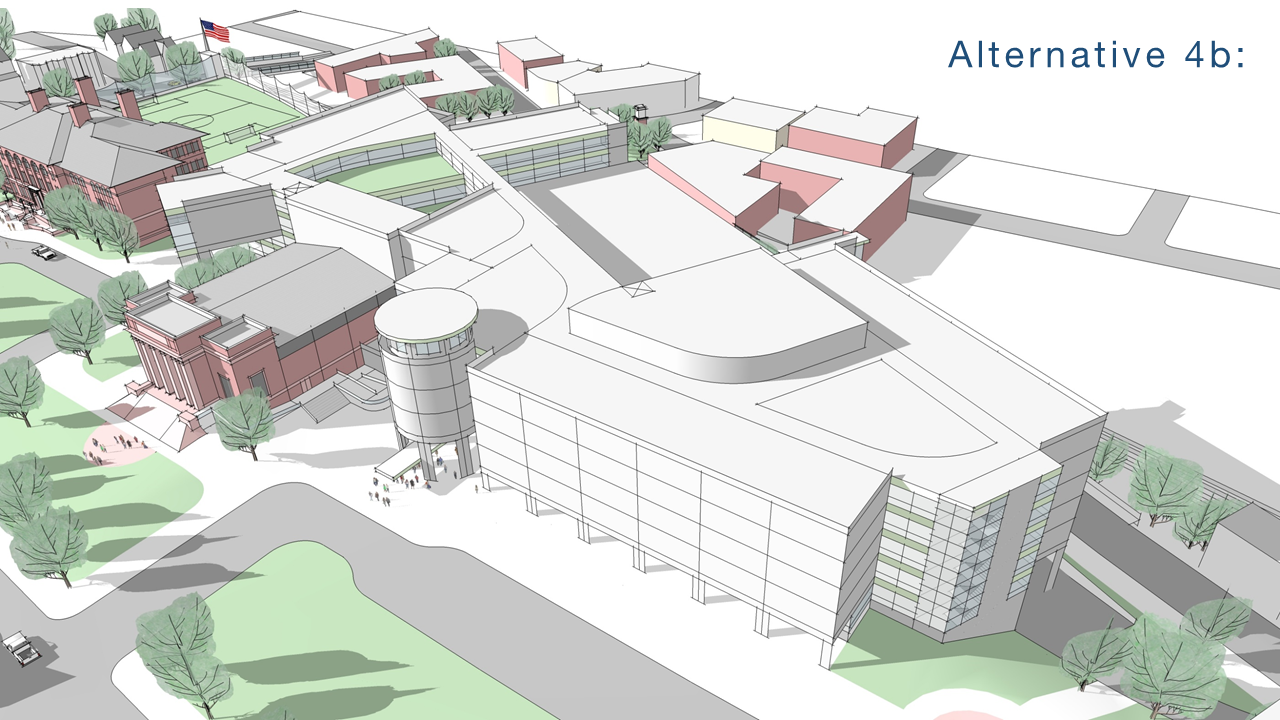 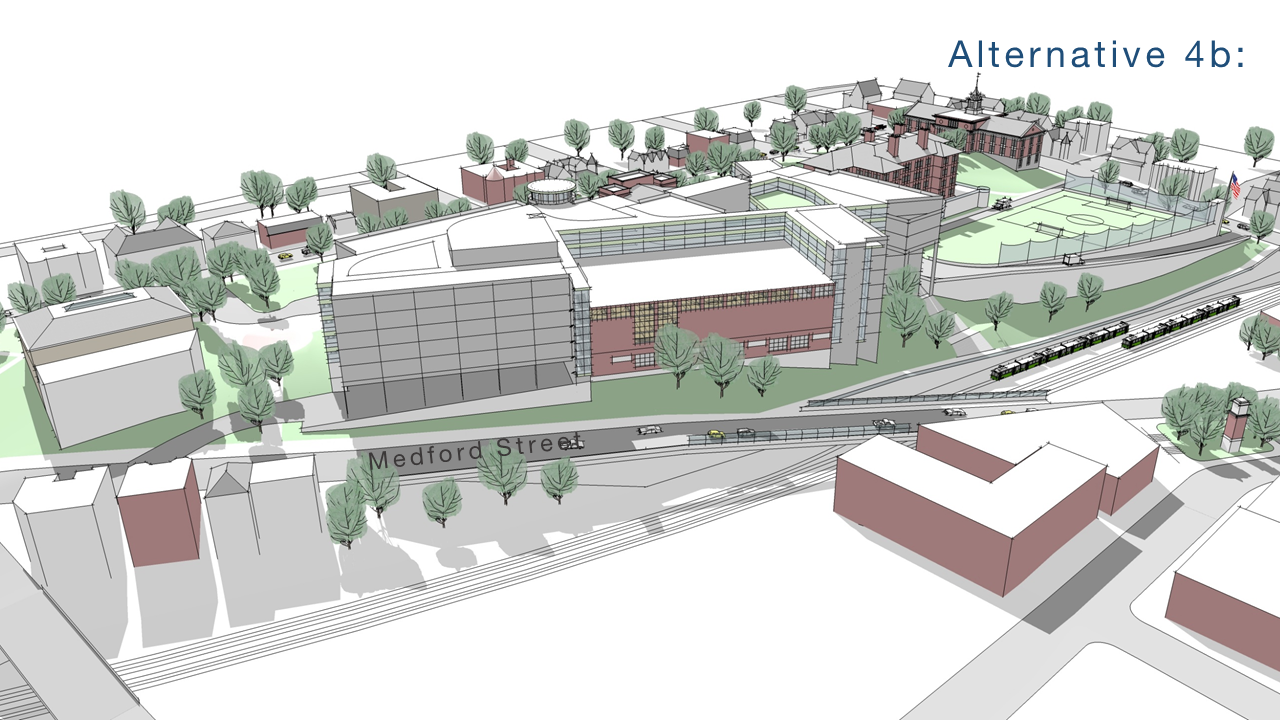 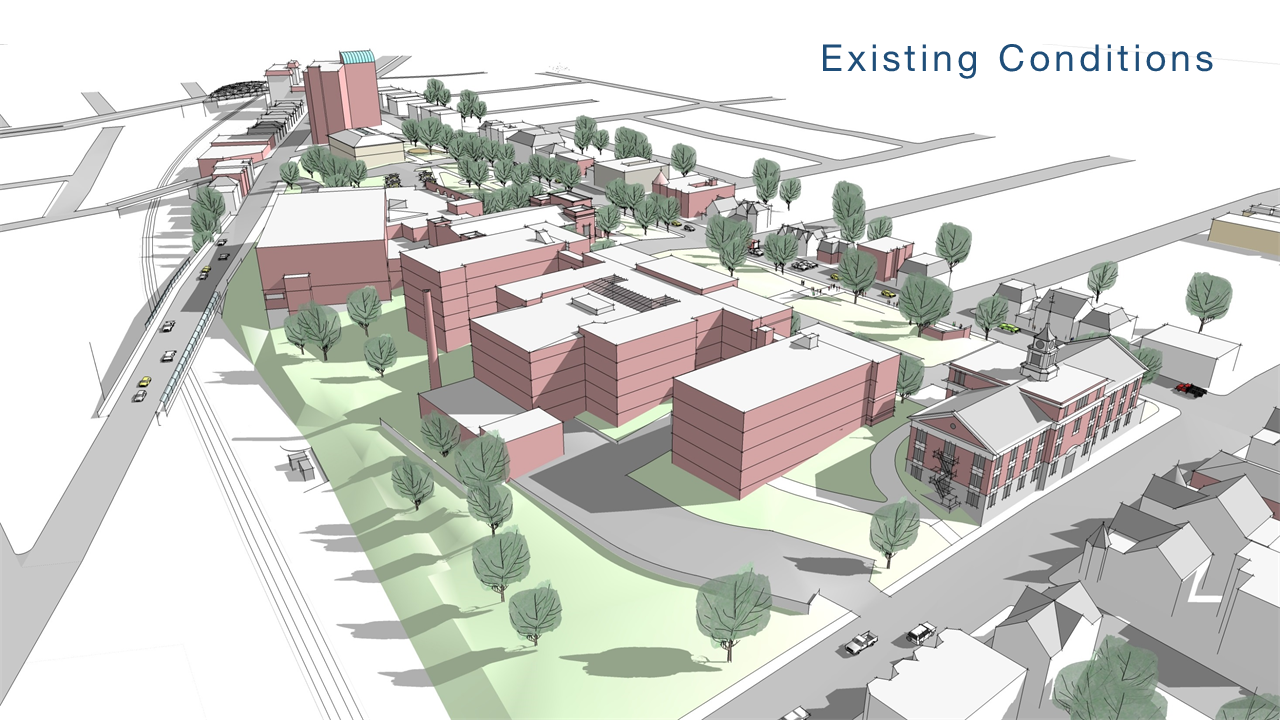 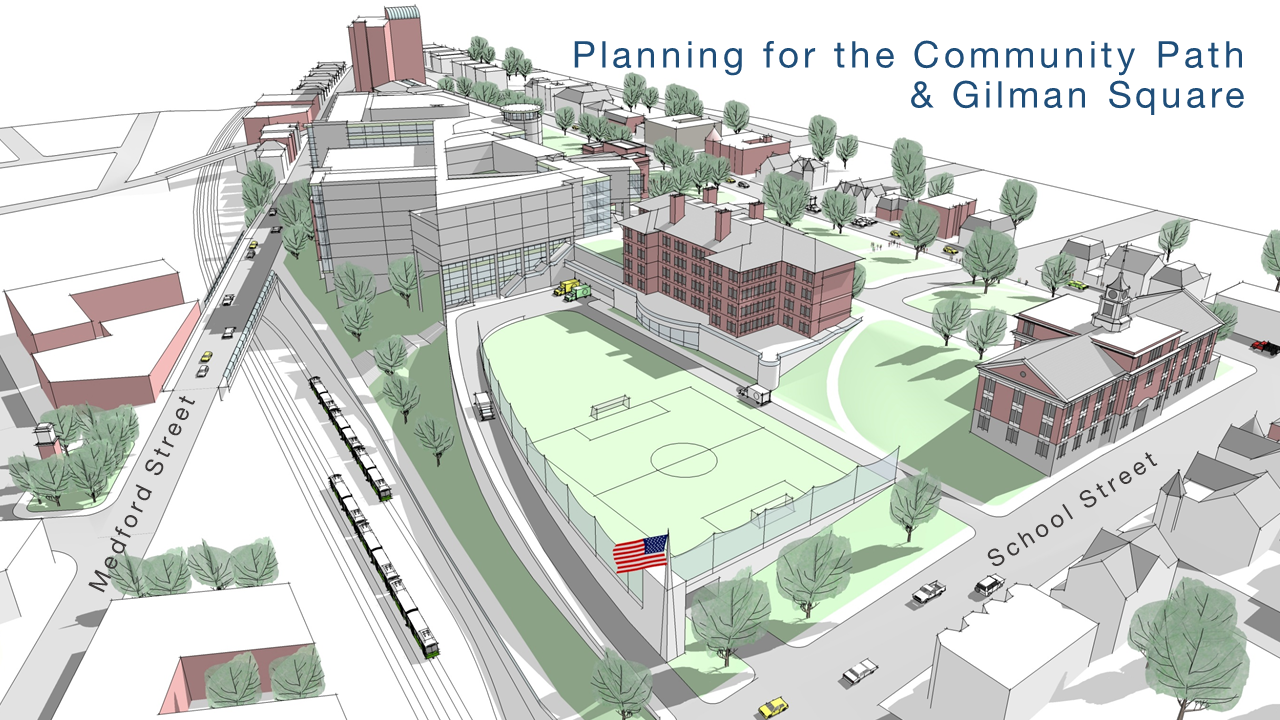 Field and Venue Inventory
Blessing of the Bay Boathouse 
Crew
Kennedy School 
J.V. Basketball
Argenziano School Field 
Girl’s Soccer Practice
Ultimate Frisbee
East Somerville Community School
Freshman Basketball
Soccer Practice
Capuano Early Education centerSoccer Practice
Draw SevenSoccer Field
Somerville High School Field House
Veterans Memorial Hockey Rink
Conway Park
Fall: Football Practice
Spring: Little League
Dilboy Stadium 
Fall: Football
Spring: Track
Trum Field
Spring: Baseball & Softball
Foss Park (DCR)
Fall: Soccer Practice 
Spring: Softball, Ultimate Frisbee
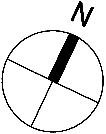 Highly Sustainable & Energy Efficient Design
Cost 
Effective
LEED v4 Silver Rating

2% Additional Reimbursement
Long Term Environmental Impact
Educational Benefits
Sustainability
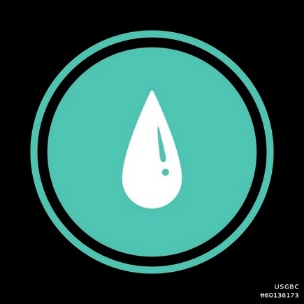 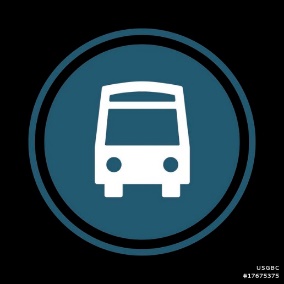 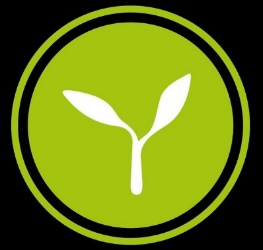 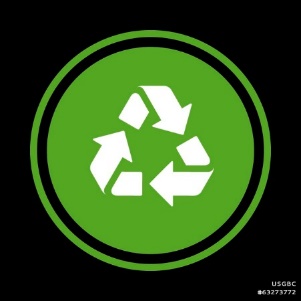 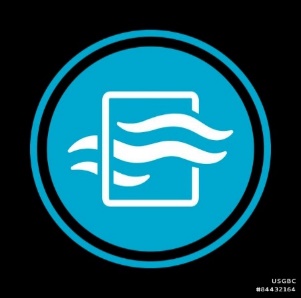 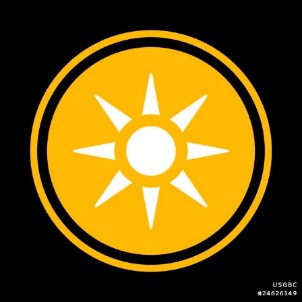 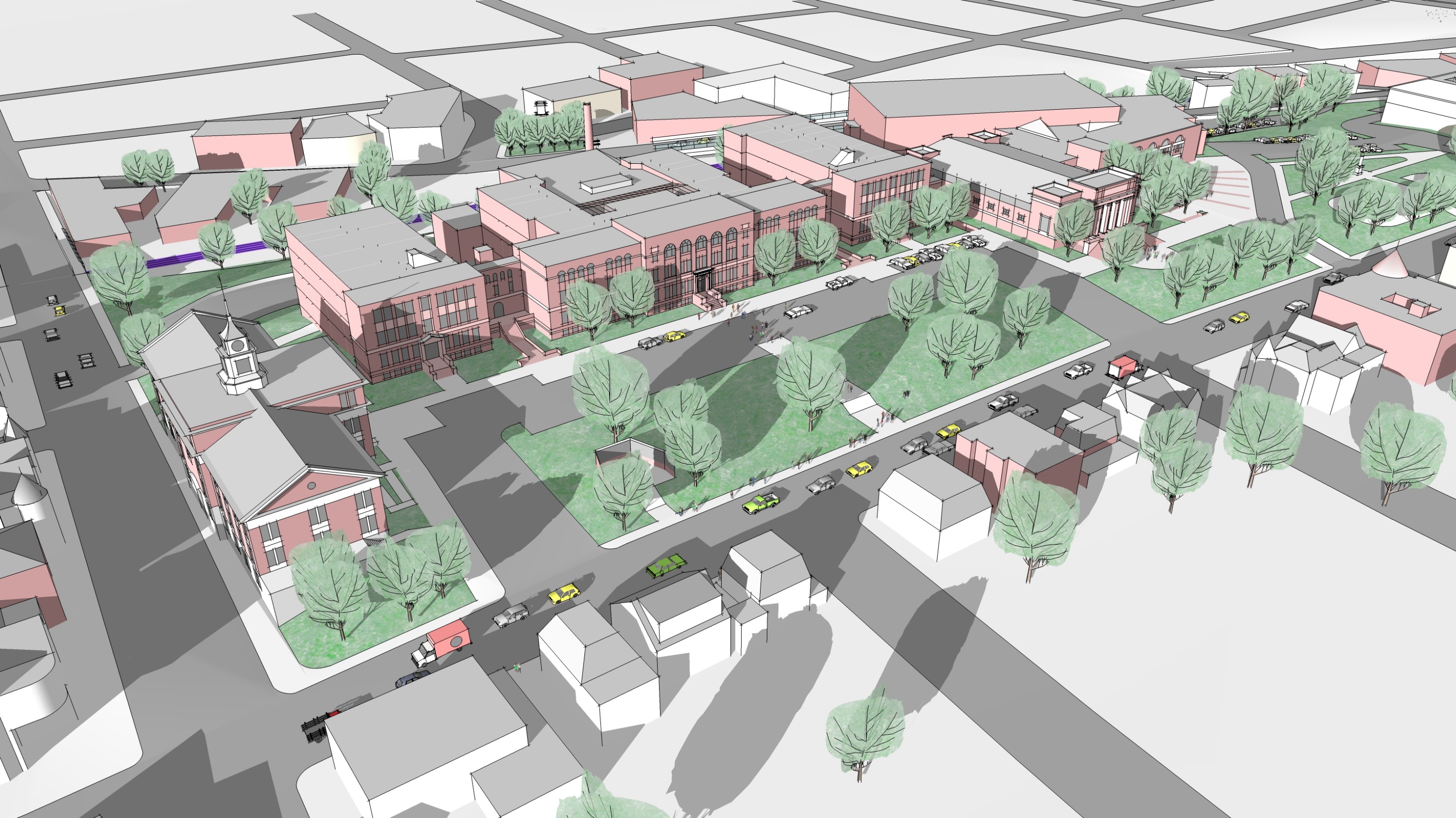 MSBA Process– Somerville HS Timeline
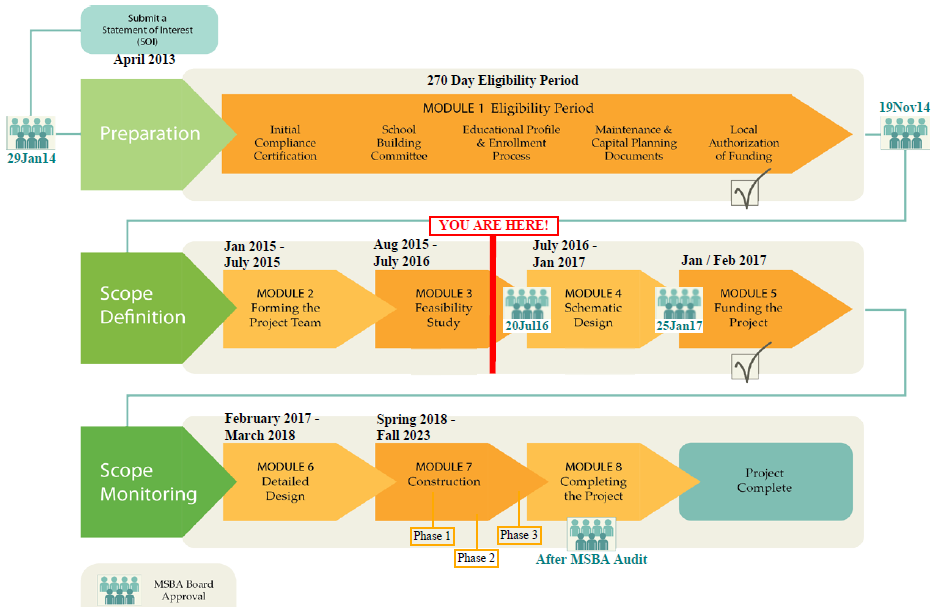 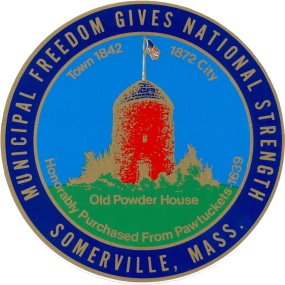 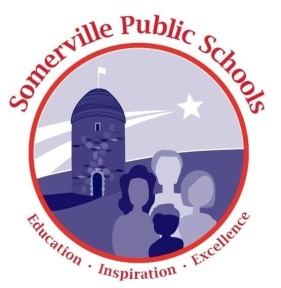 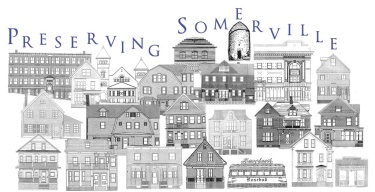 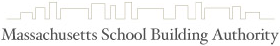 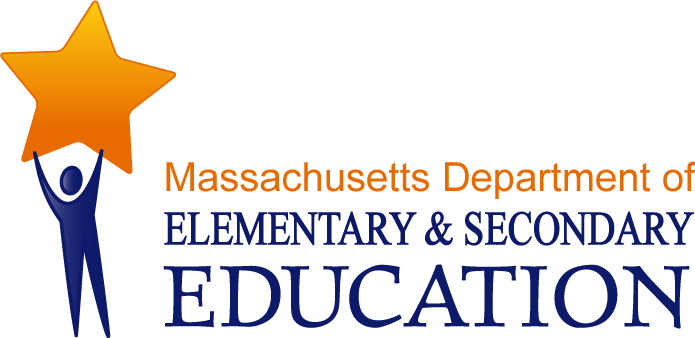 Feasibility/Schematic Timeline
2016
2017
JULY
DEC
OCT
AUG
JAN
NOV
SEP
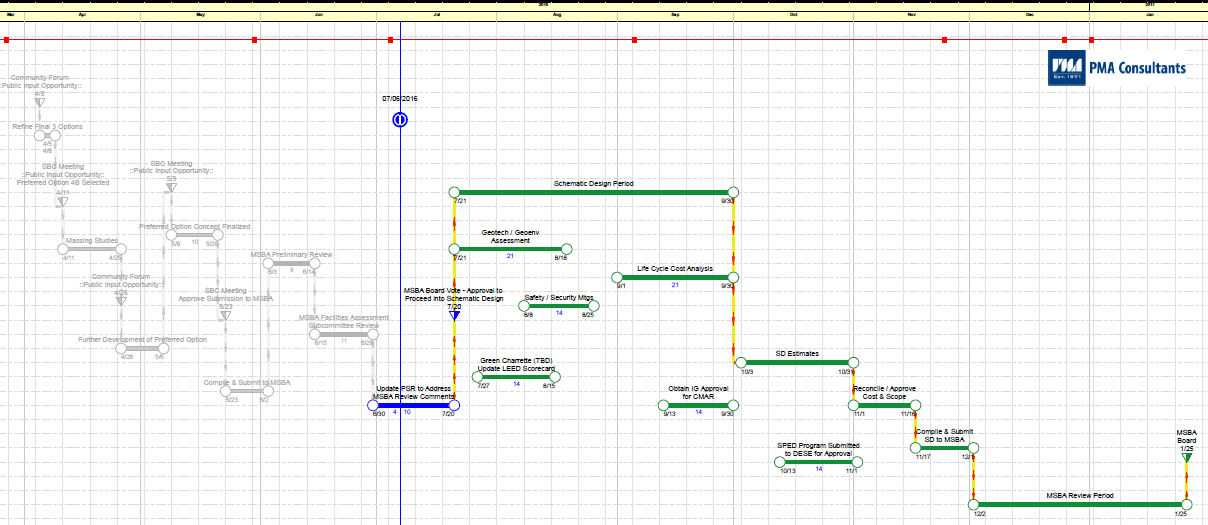 Budget Development
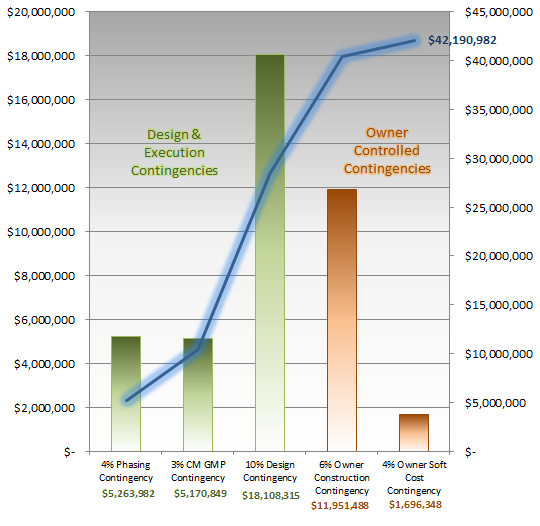 THREE Estimating efforts (Two of those performed by 3rd party independent estimating firms)
THREE Unique methodologies
ALL Reconciled to within 0.8%
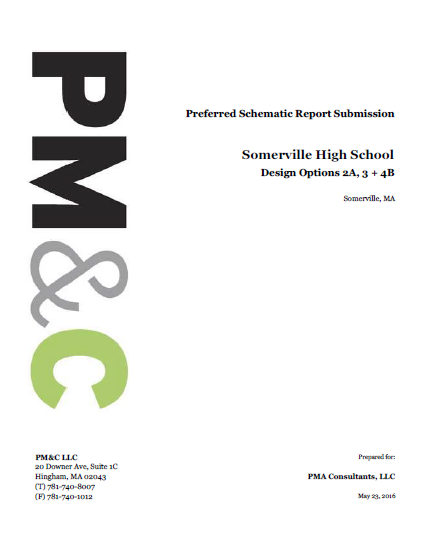 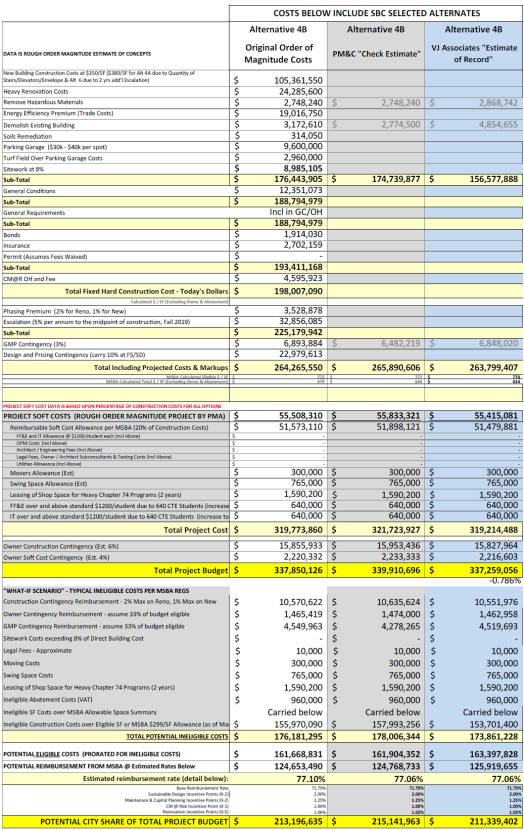 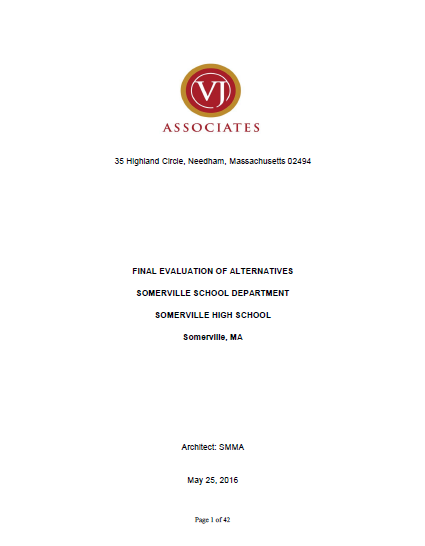 Phasing & Early Cashflow Projections
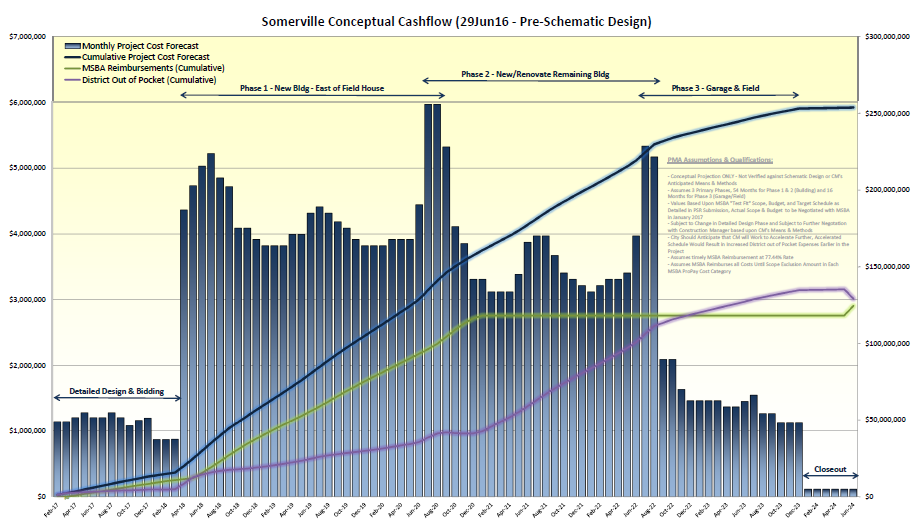 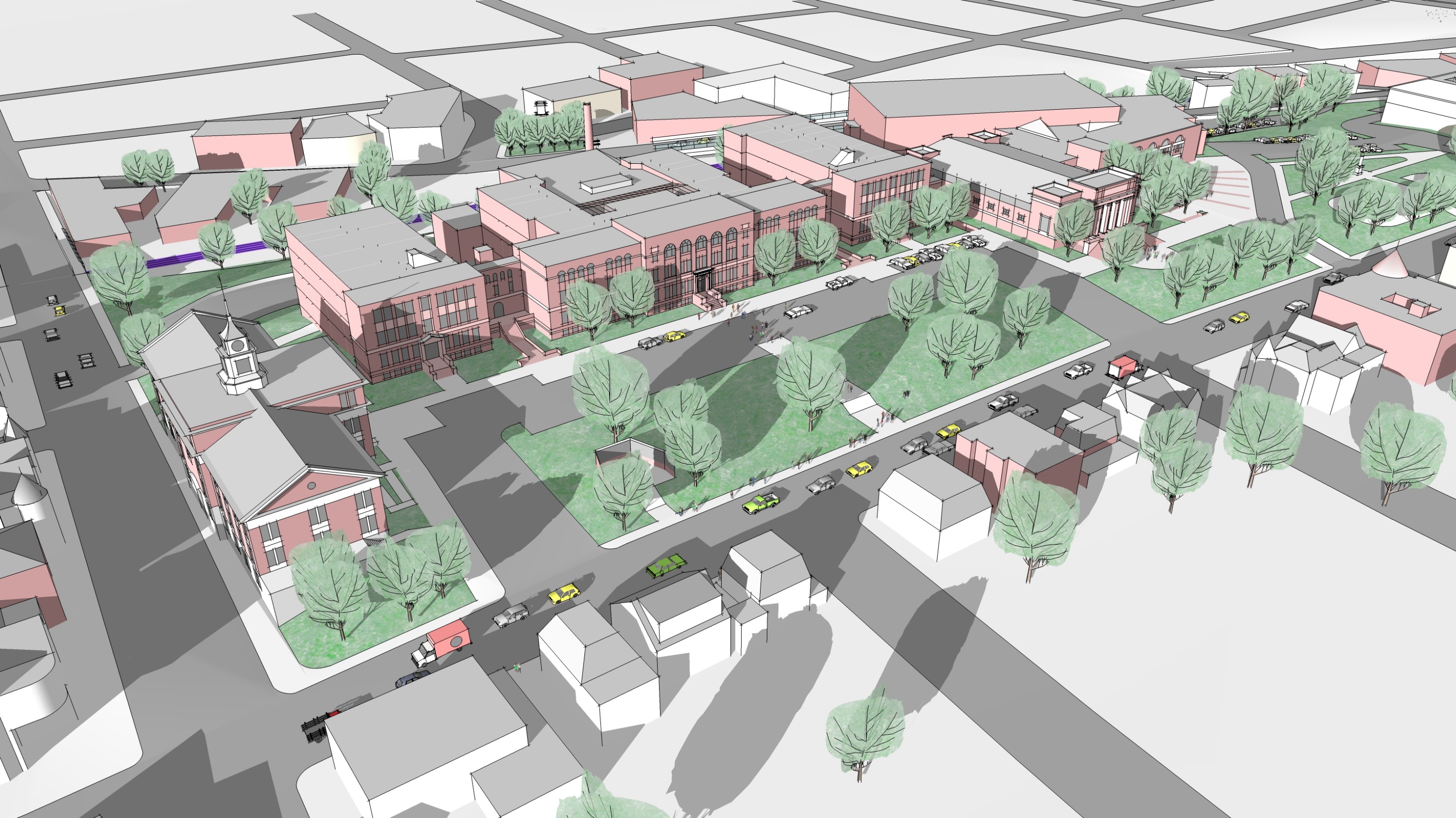 Projected 30-Year Debt Service
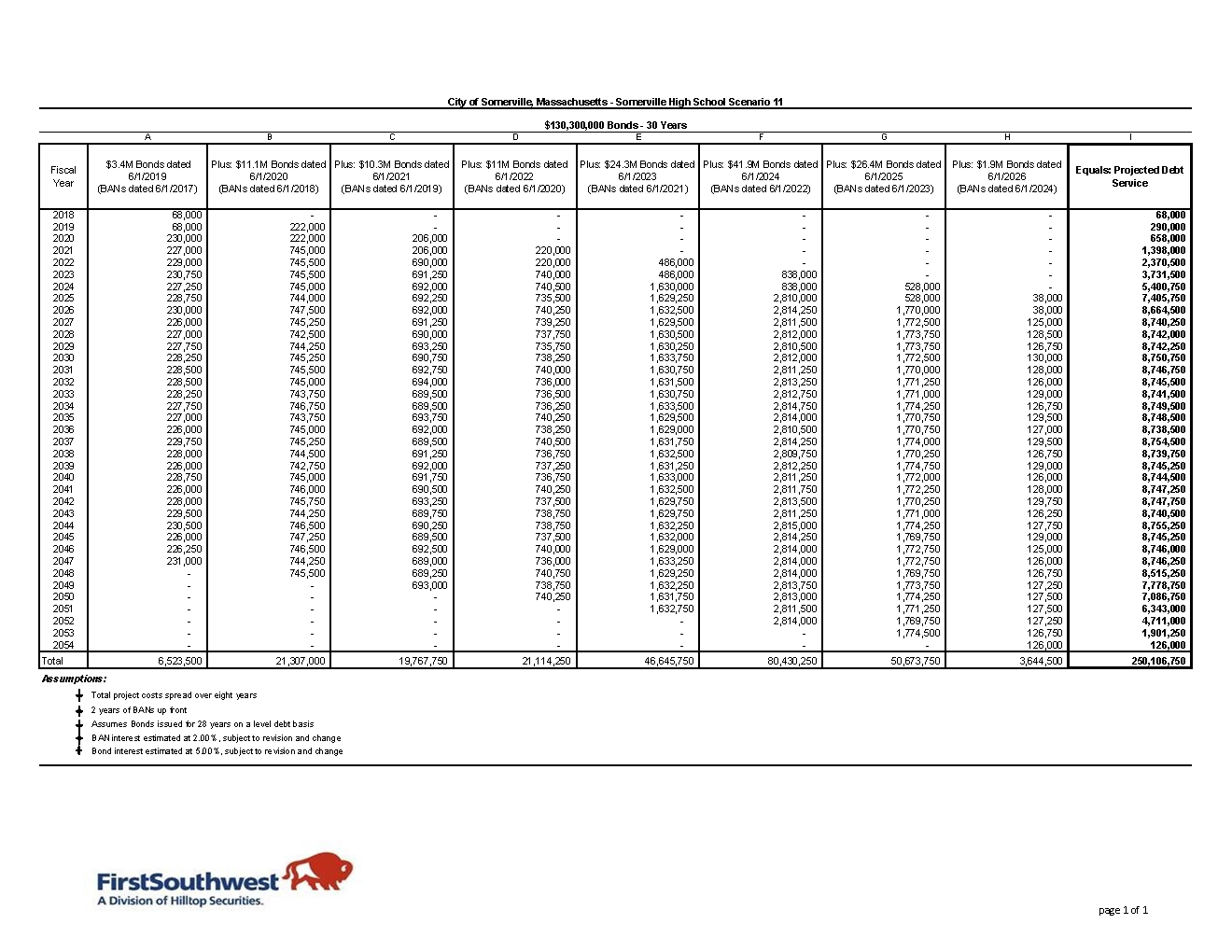 Full Debt Service Payments Start in 2026
Projected Impact of Debt Exclusion
Projected Impact of SHS on Property Tax
Based on FY2016 Average Values
Mitigation Options Under Review
Building Permit Revenue
Sale of Assets 
Reserves
Building Permit Revenue Projections
The Long-Range Forecast assumes $3.5M in annual building permit revenue ($35M over 10 years). 
However, if development timelines are realized as currently anticipated, the actual value of building permit revenue would exceed this by $30M+.
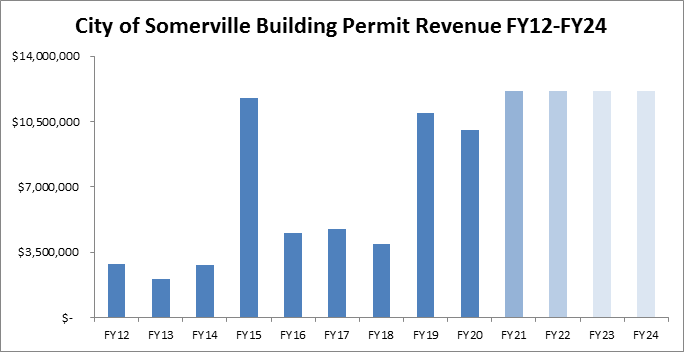 Actuals
Projections
Framework for Sale of Assets
Assess programmatic space needs
Assess ongoing energy, maintenance, and repair costs
Determine highest and best use options under current and proposed zoning
Conduct cost-benefit analysis of continued use vs. sale
City Building Assets and Consolidation Planning
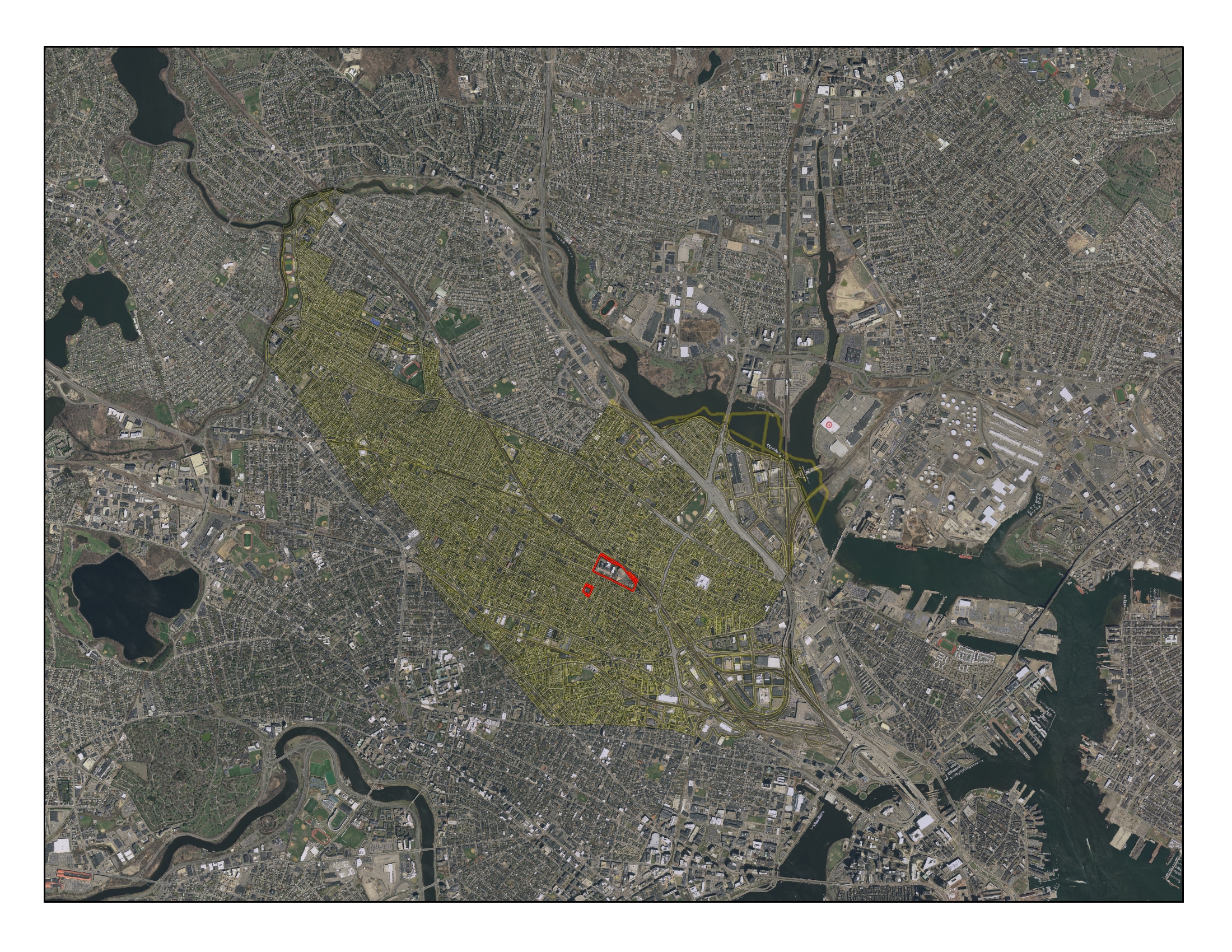 Six buildings currently under review: 
Edgerly School - 8 Bonair St.
Cummings School - 42 Prescott St.
School Admin Building - 42 Cross St. 
Recreation Building - 19 Walnut St.
City Hall Annex - 50 Evergreen Ave.
Traffic & Parking, 133 Holland St.
Prioritizing Reserves for Capital Investments
Stabilization Fund Balance
Annual Free Cash Certification
38
[Speaker Notes: Additionally, during the past twelve years we have used one-time revenues and free cash to shore up our stabilization funds to the highest levels in the City’s history. This again allows us to reduce the need for borrowing as well as have a backup plan if unforeseen expenses arrive at our doorstep. Difficult situations such as last Winter’s snow removal deficit no longer have the ability to influence multiple years’ worth of operating budgets as we have created rainy day funds and reserve balances.]
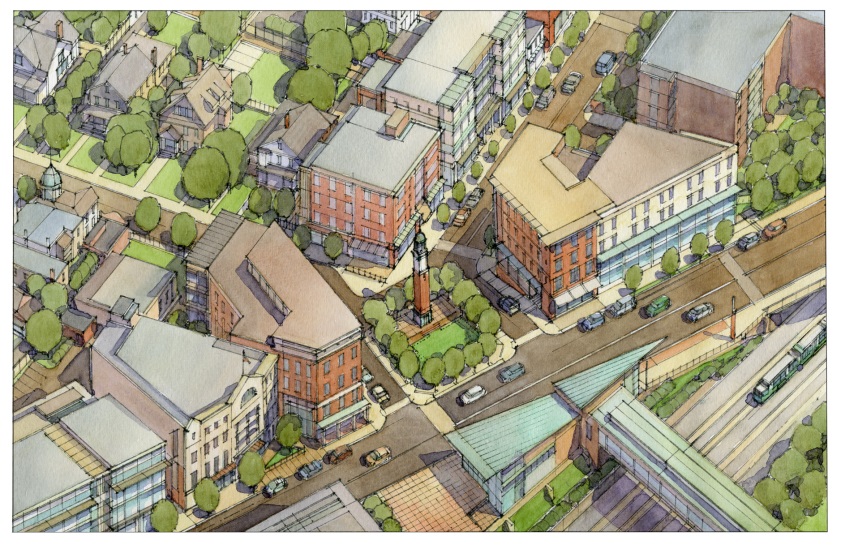 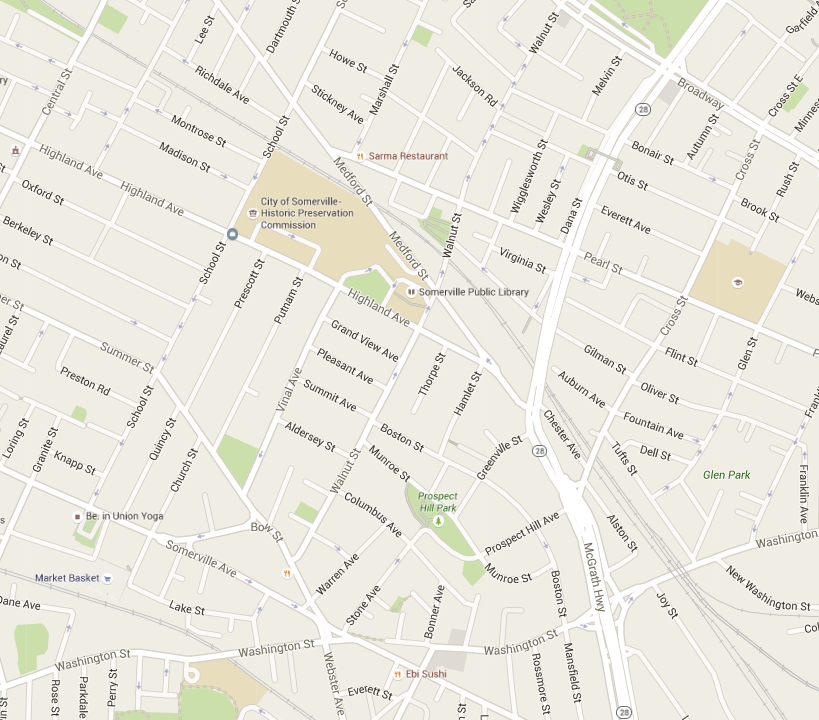 Building Connections: Linking Gilman Square to Union Square via the Central Hill Civic Campus
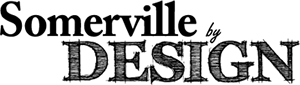 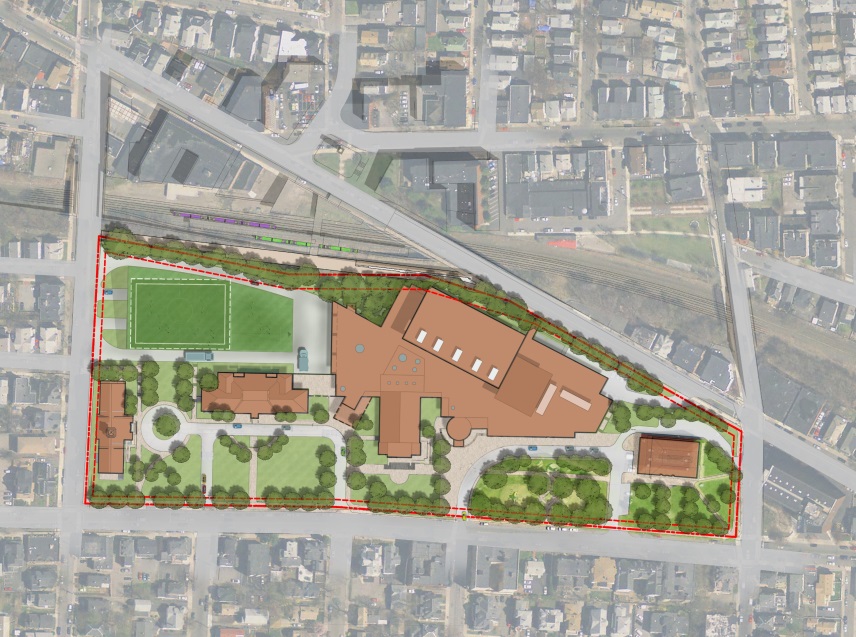 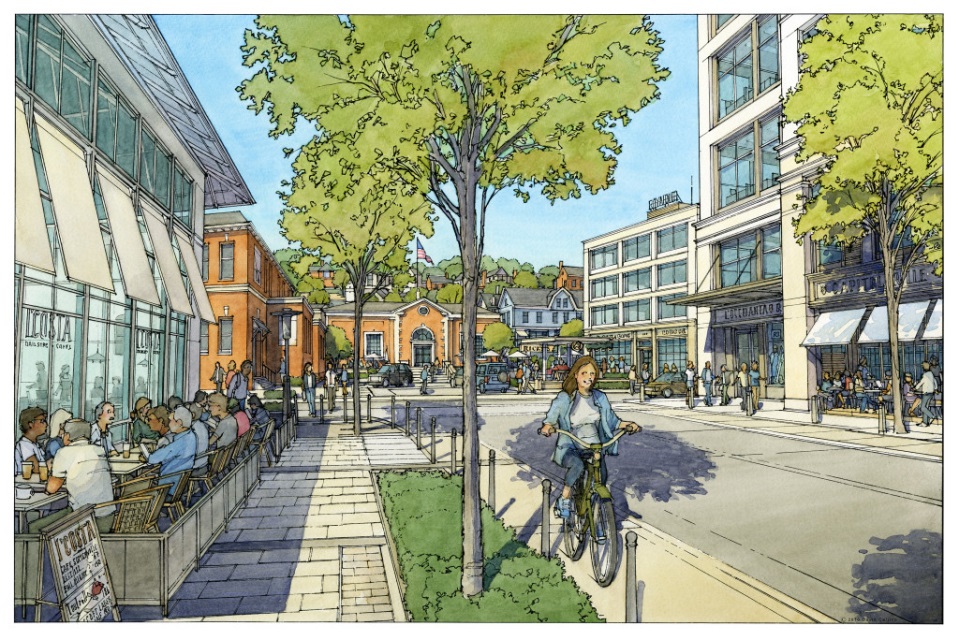 Thank you!